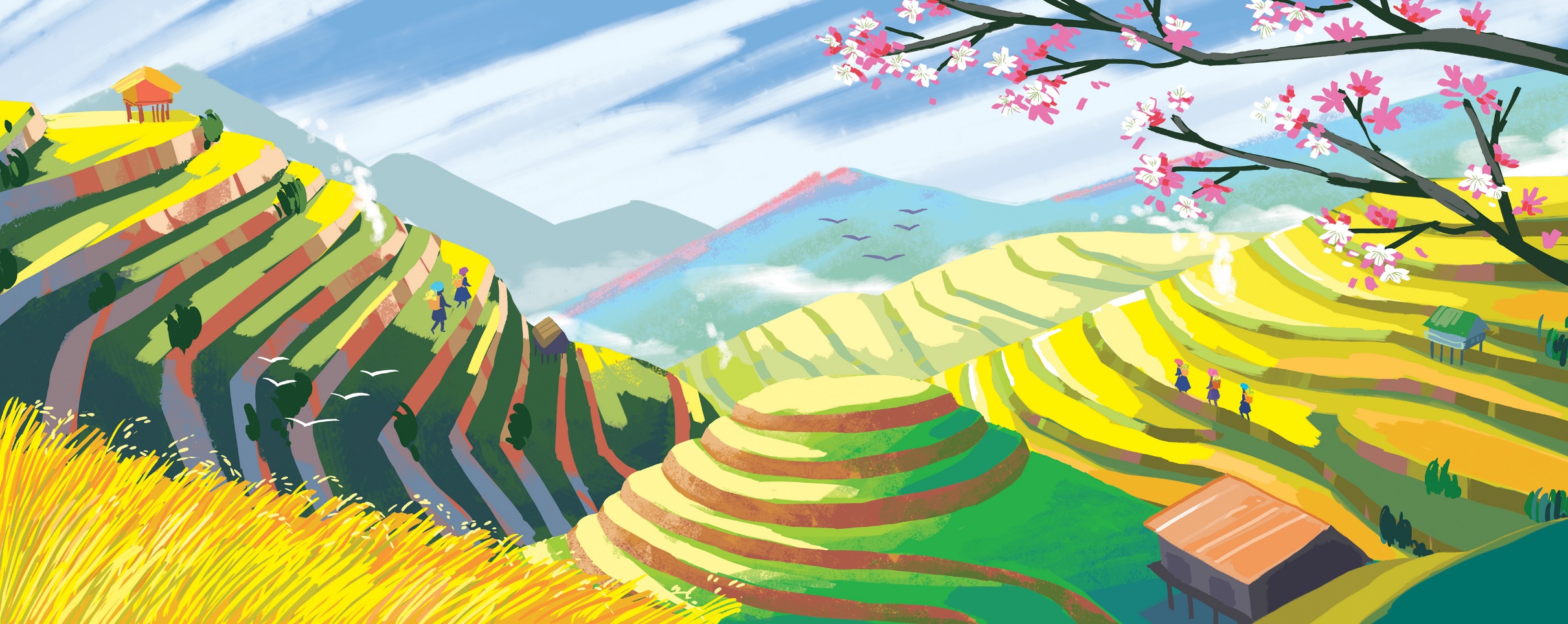 CHỦ ĐỀ:
CHỦ ĐỀ:
DUYÊn  HẢI MIỀN TRUNG
DUYÊn  HẢI MIỀN TRUNG
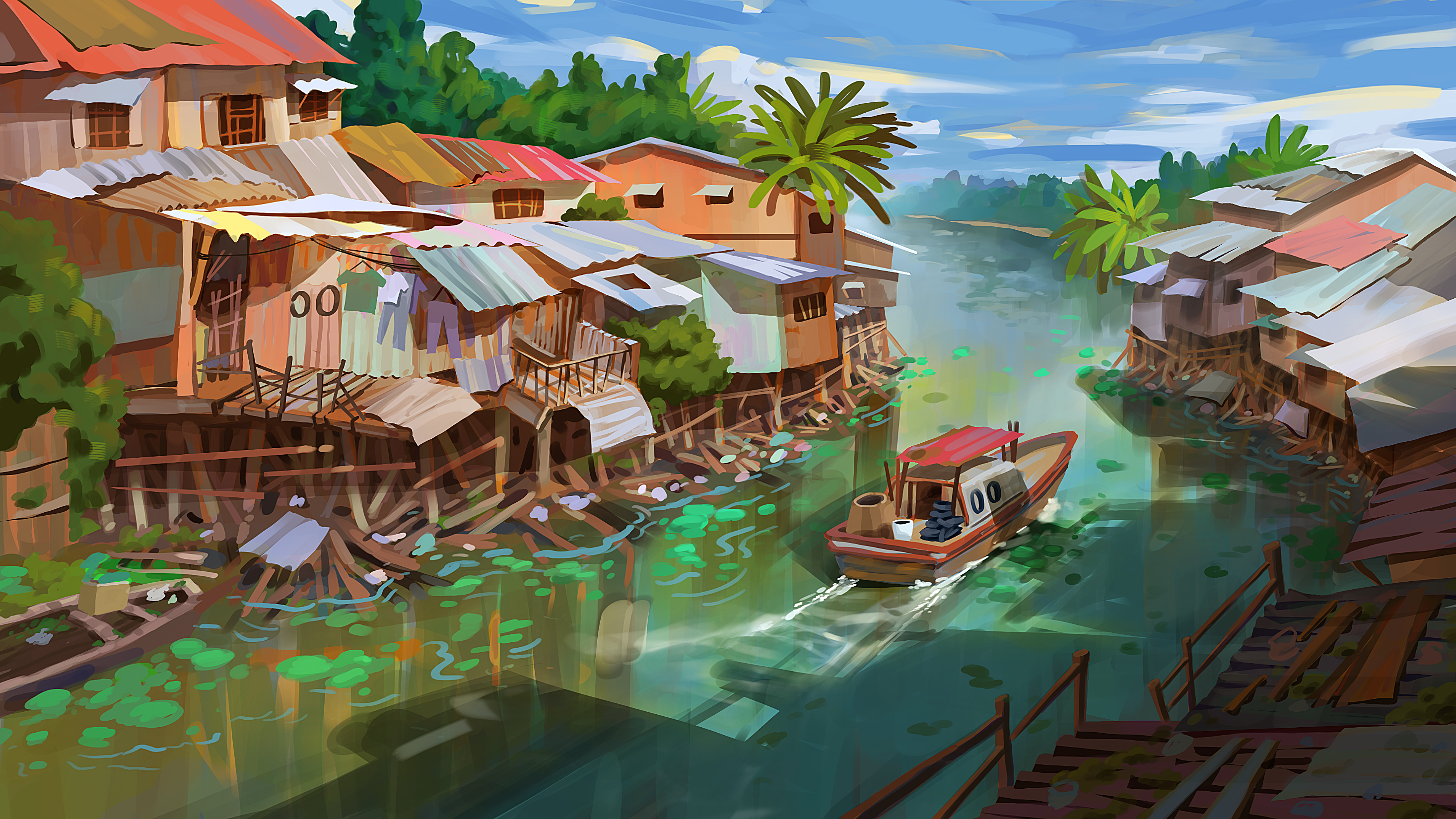 MỘT SỐ NÉT VĂN HÓA Ở VÙNG DUYÊN HẢI MIỀN TRUNG
MỘT SỐ NÉT VĂN HÓA Ở VÙNG DUYÊN HẢI 
MIỀN TRUNG
LỊCH SỬ VÀ ĐỊA LÍ
LỊCH SỬ VÀ ĐỊA LÍ
Bài 16:
Bài 16:
Tiết 1
Tiết 1.
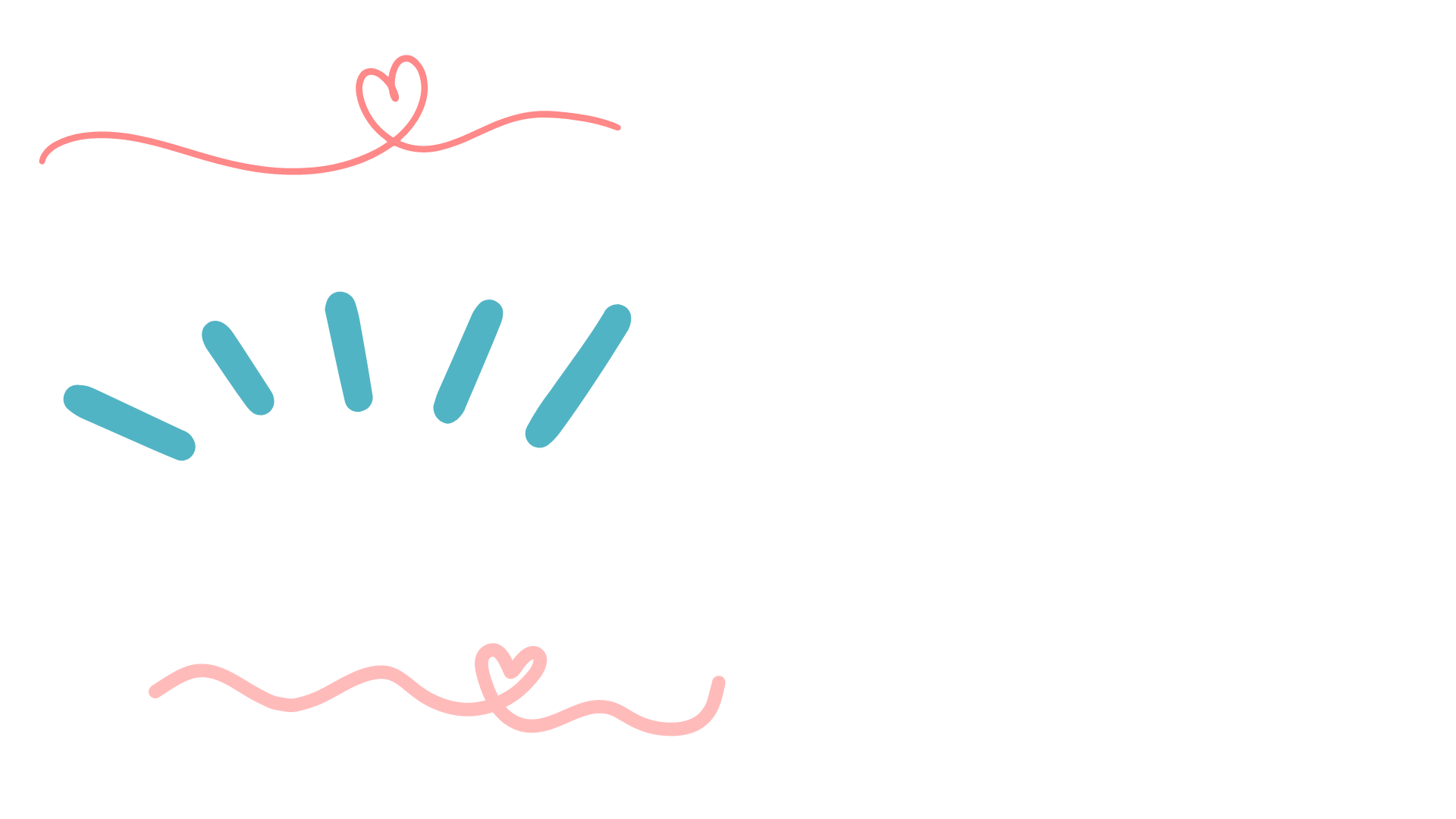 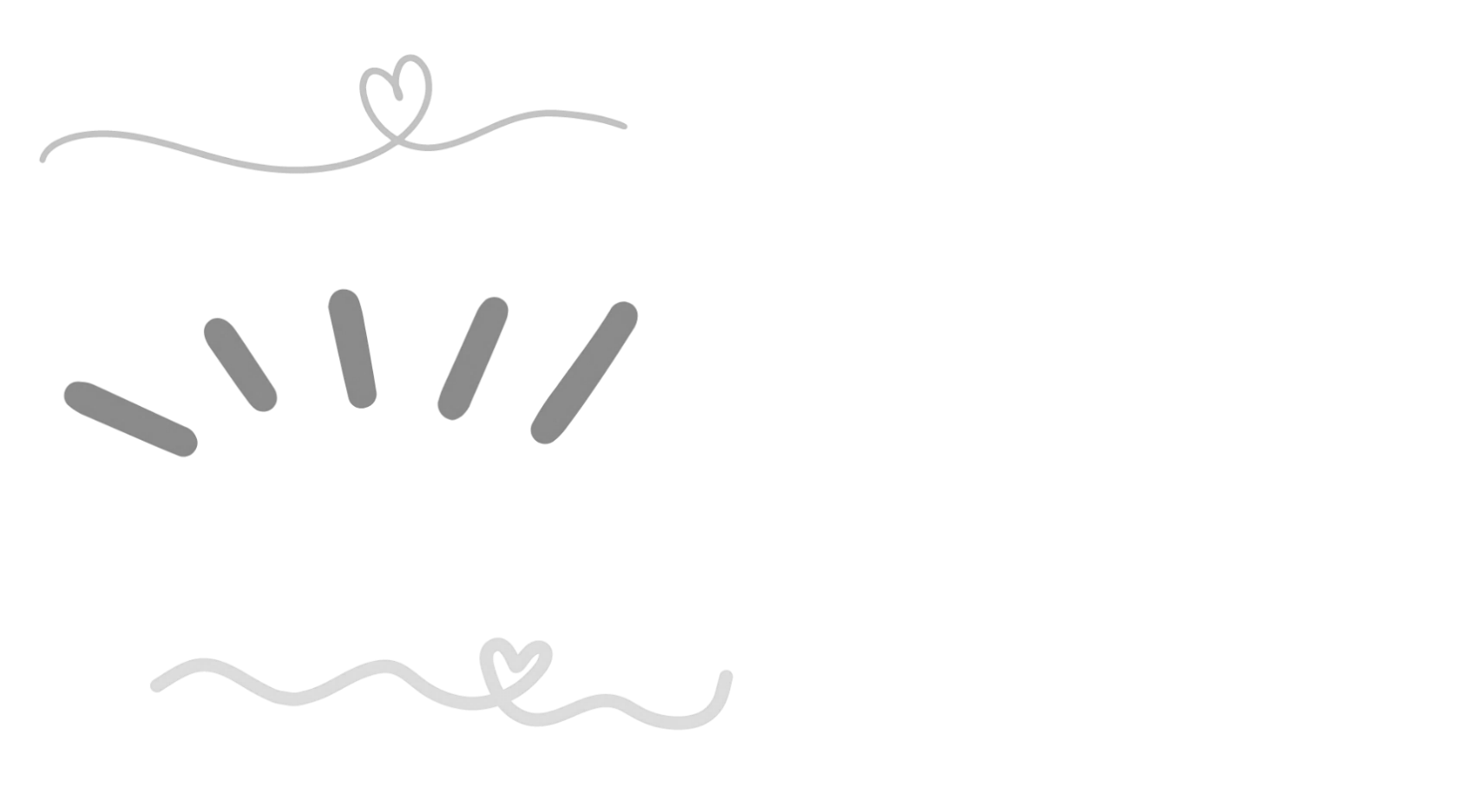 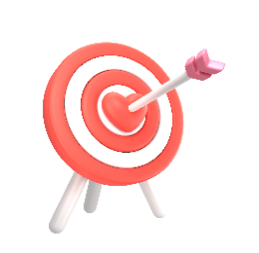 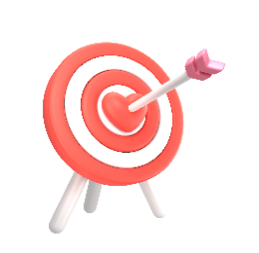 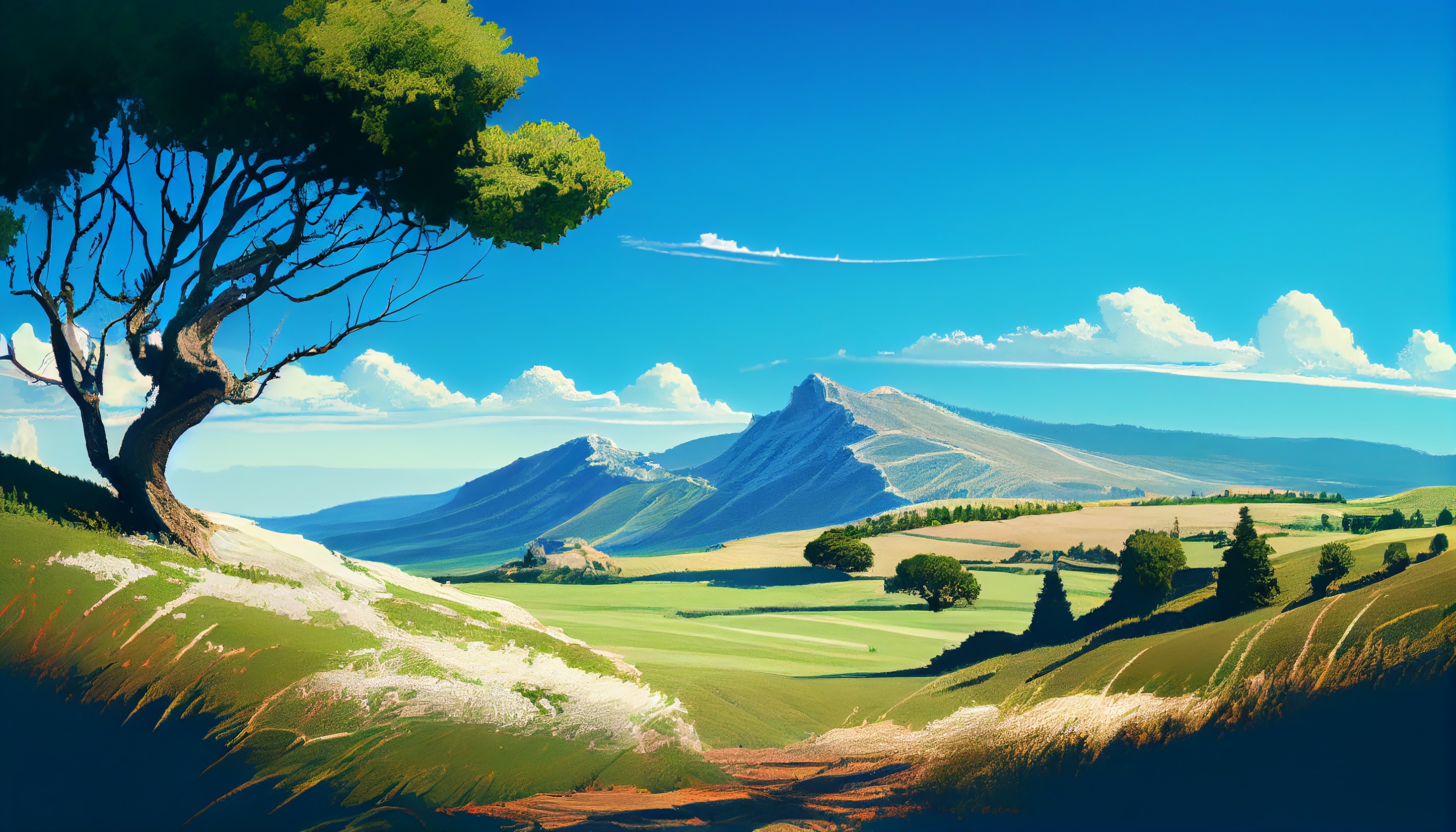 YÊU CẦU CẦN ĐẠT
YÊU CẦU CẦN ĐẠT
Sau khi học xong bài này, em sẽ:
Xác định được di sản thế giới ở vùng Duyên hải miền Trung trên bản đồ hoặc lược đồ.
Trình bày được một số điểm nổi bật về văn hóa của vùng Duyên hải miền Trung, có sử dụng tư liệu (tranh ảnh, câu chuyện,…).
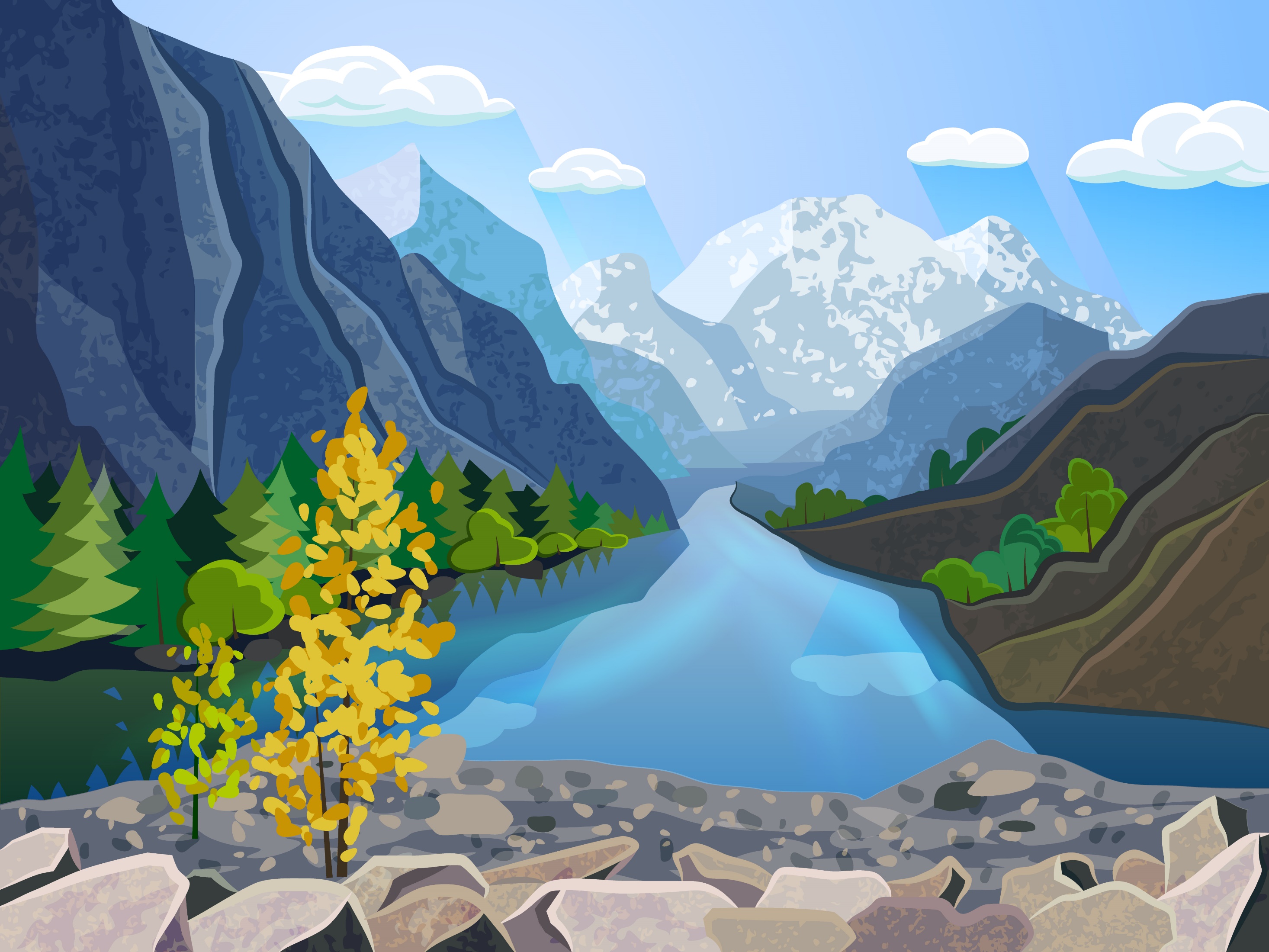 Khám phá
Khám phá
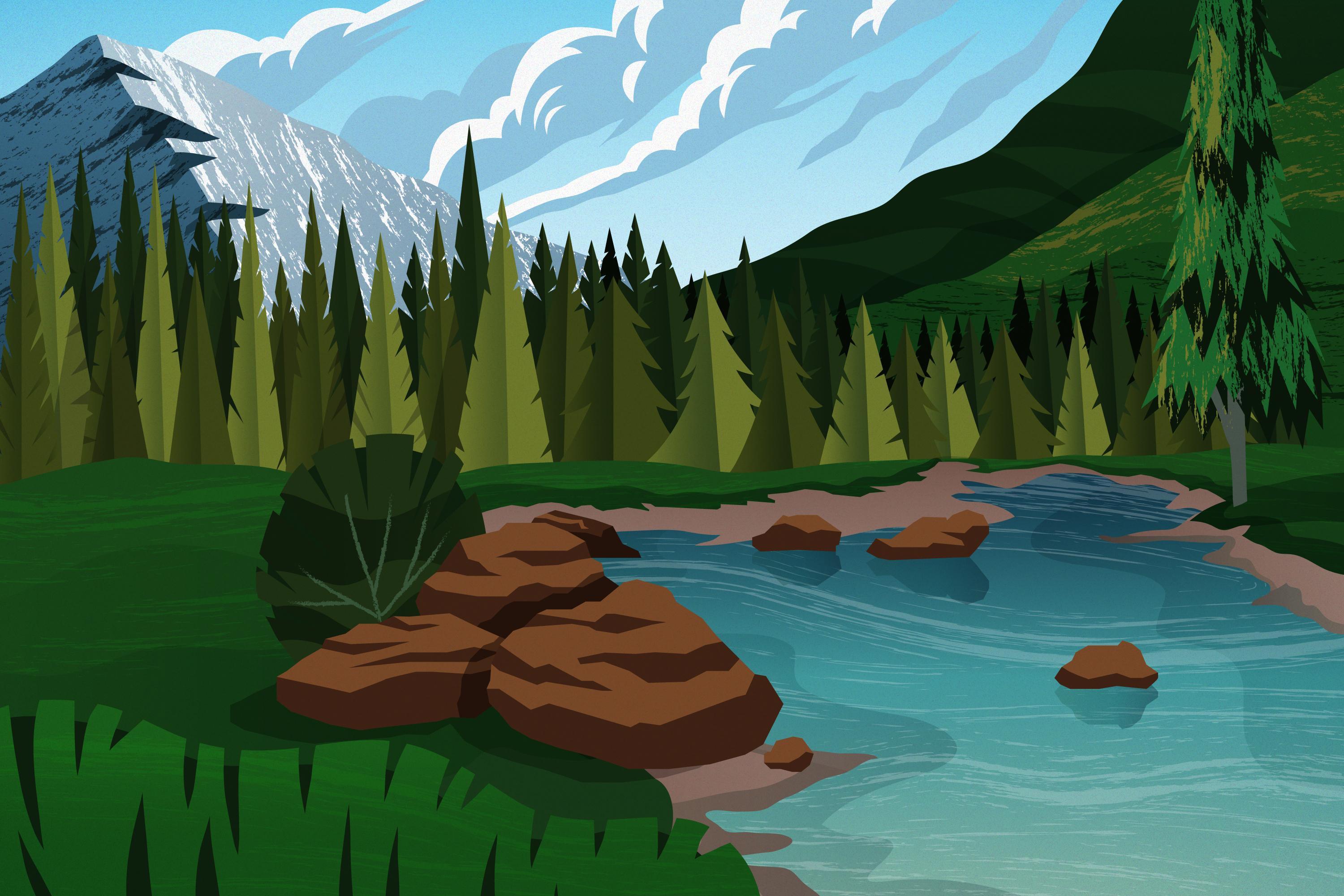 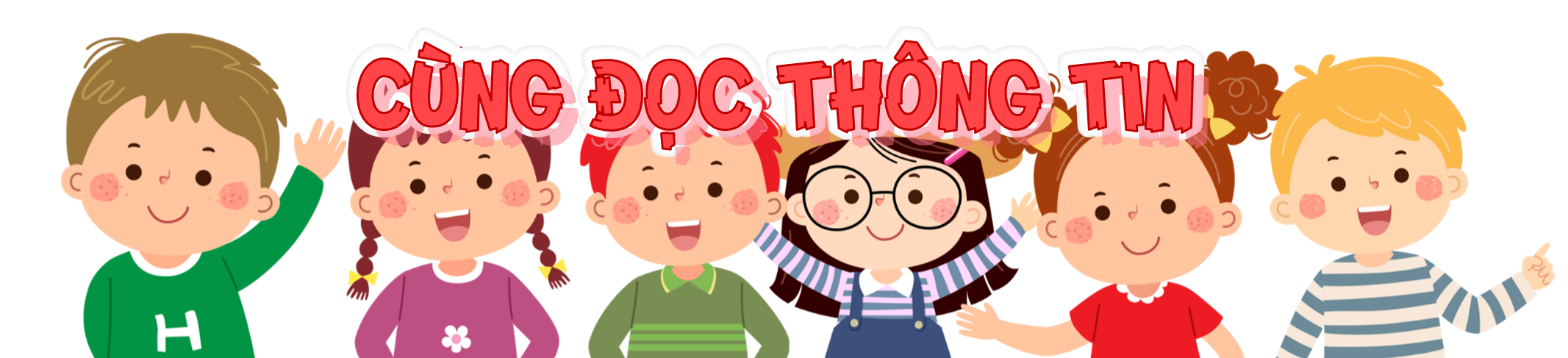 2. Một số điểm nổi bật về văn hóa
Đọc thông tin và quan sát các hình 7, 8, 9, em hãy chọn và mô tả một lễ hội tiêu biểu của vùng Duyên hải miền Trung.
b) Lễ hội
Vùng Duyên hải miền Trung có rất nhiều lễ hội: lễ hội Cầu Ngư, lễ hội Lam Kinh, lễ hội Đền vua Mai, lễ hội Vía Bà,…
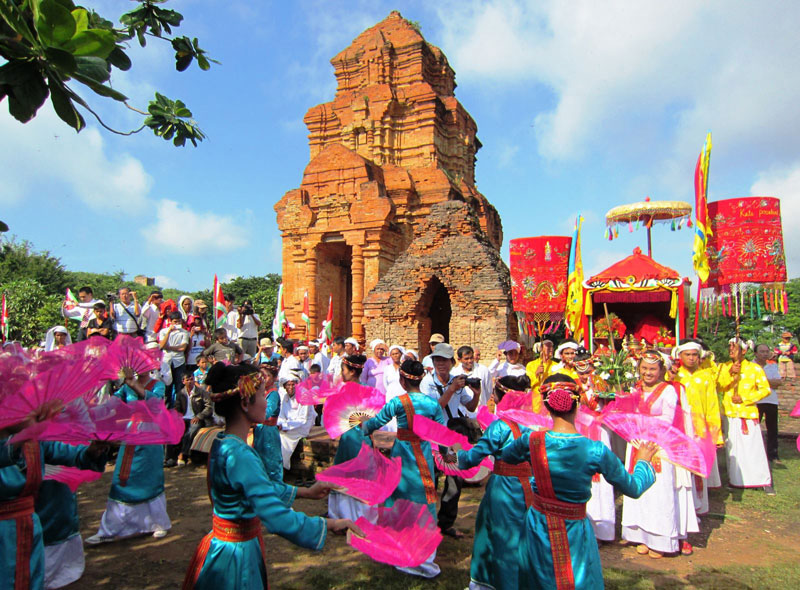 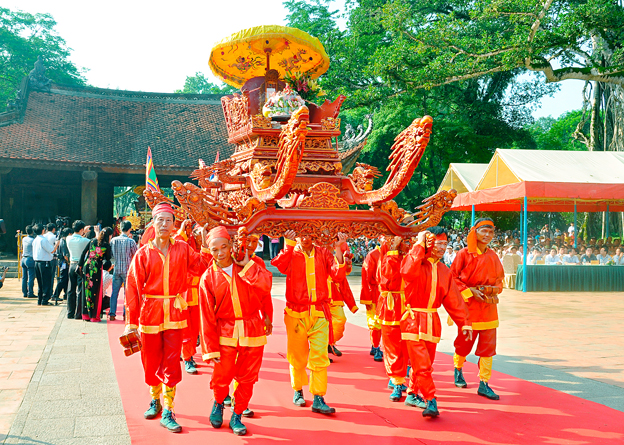 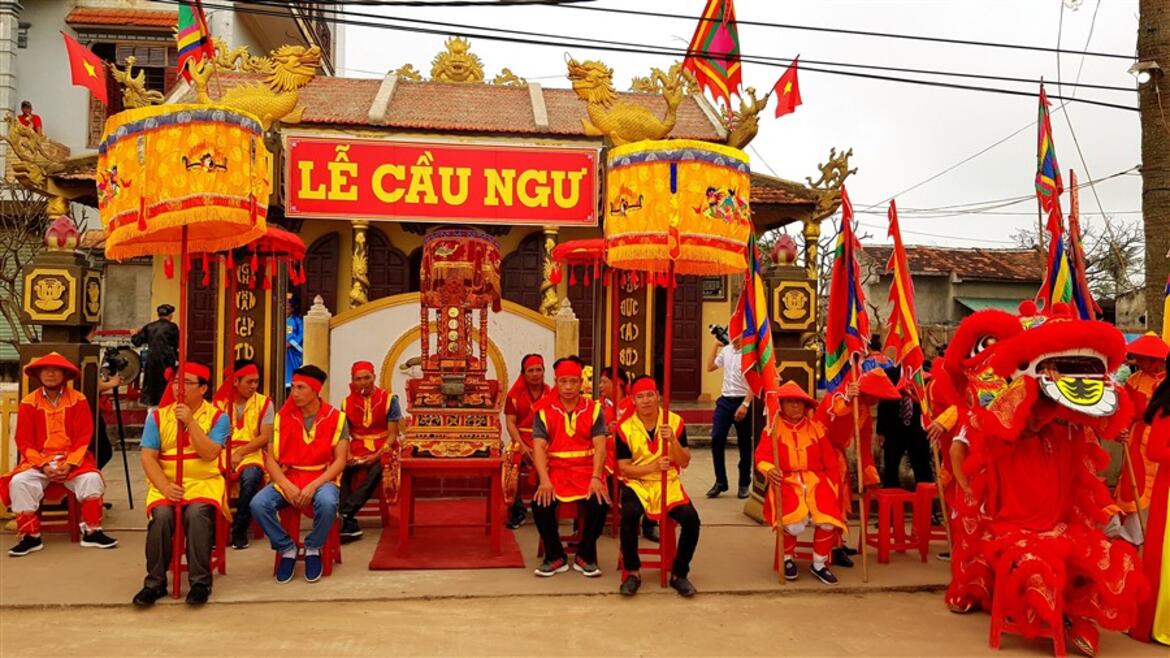 Lễ hội Cầu Ngư
Lễ hội Ka-tê
Lễ hội Lam Kinh
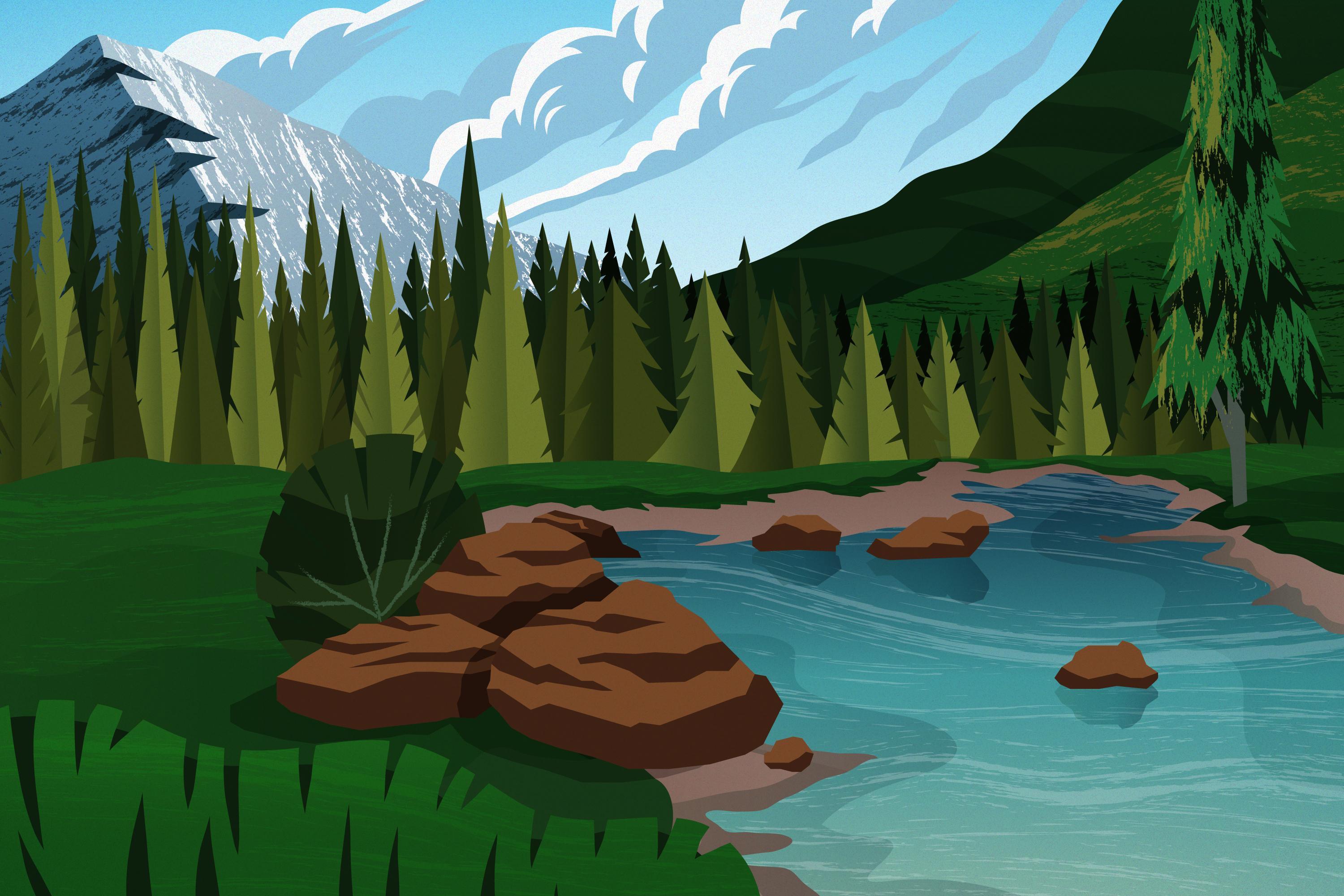 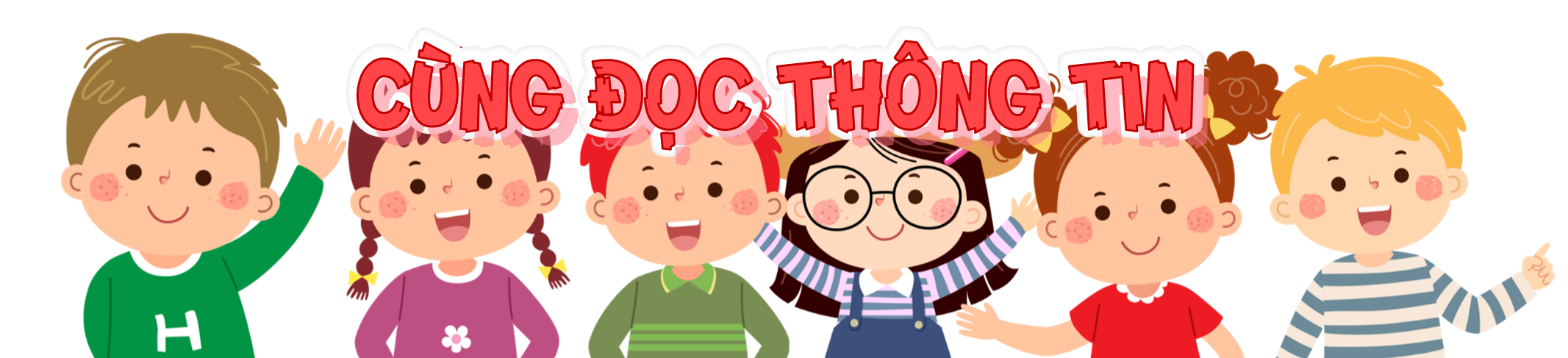 2. Một số điểm nổi bật về văn hóa
Đọc thông tin và quan sát các hình 7, 8, 9, em hãy chọn và mô tả một lễ hội tiêu biểu của vùng Duyên hải miền Trung.
Em mô tả lễ hội theo các nội dung sau:
b) Lễ hội
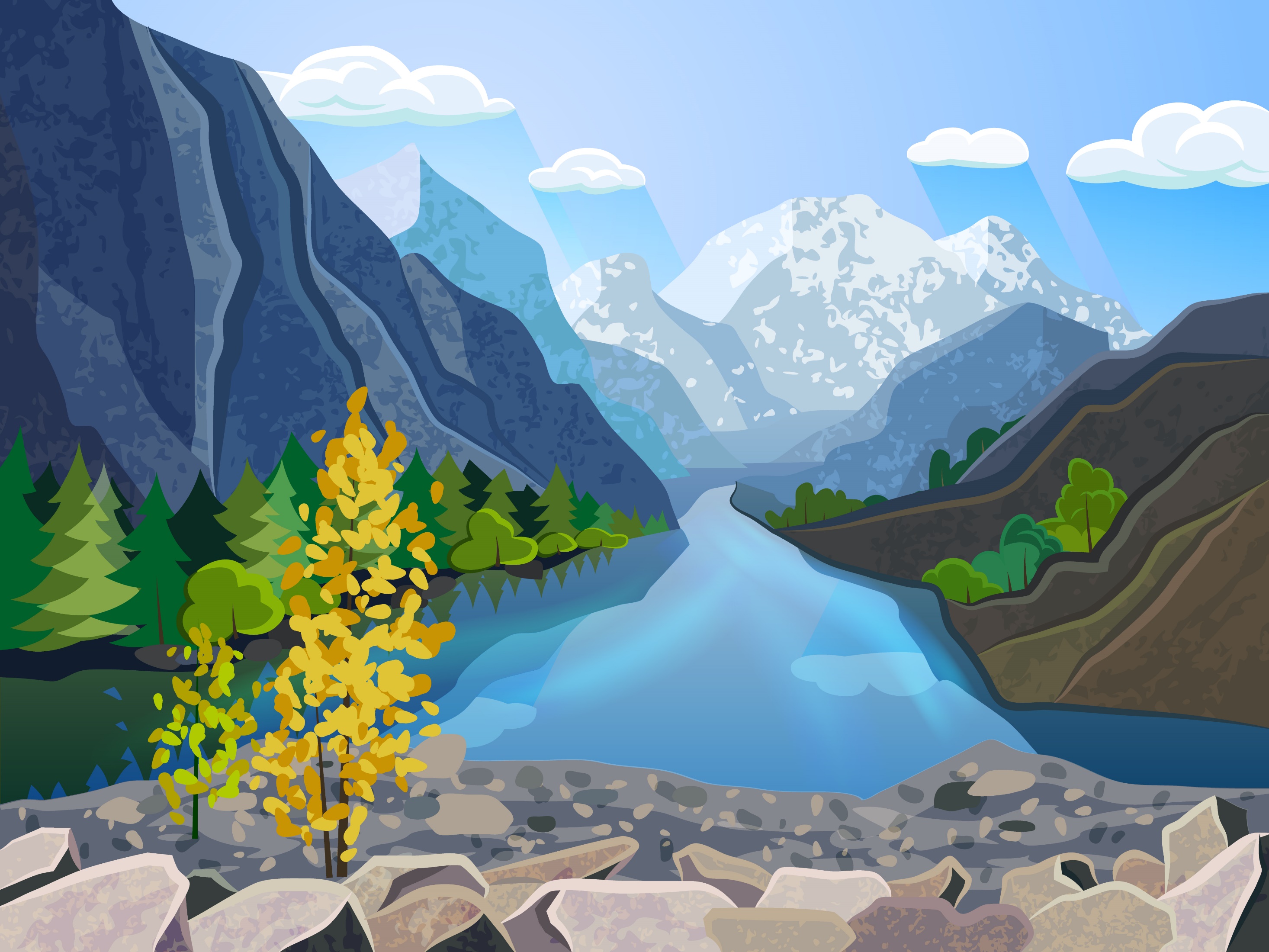 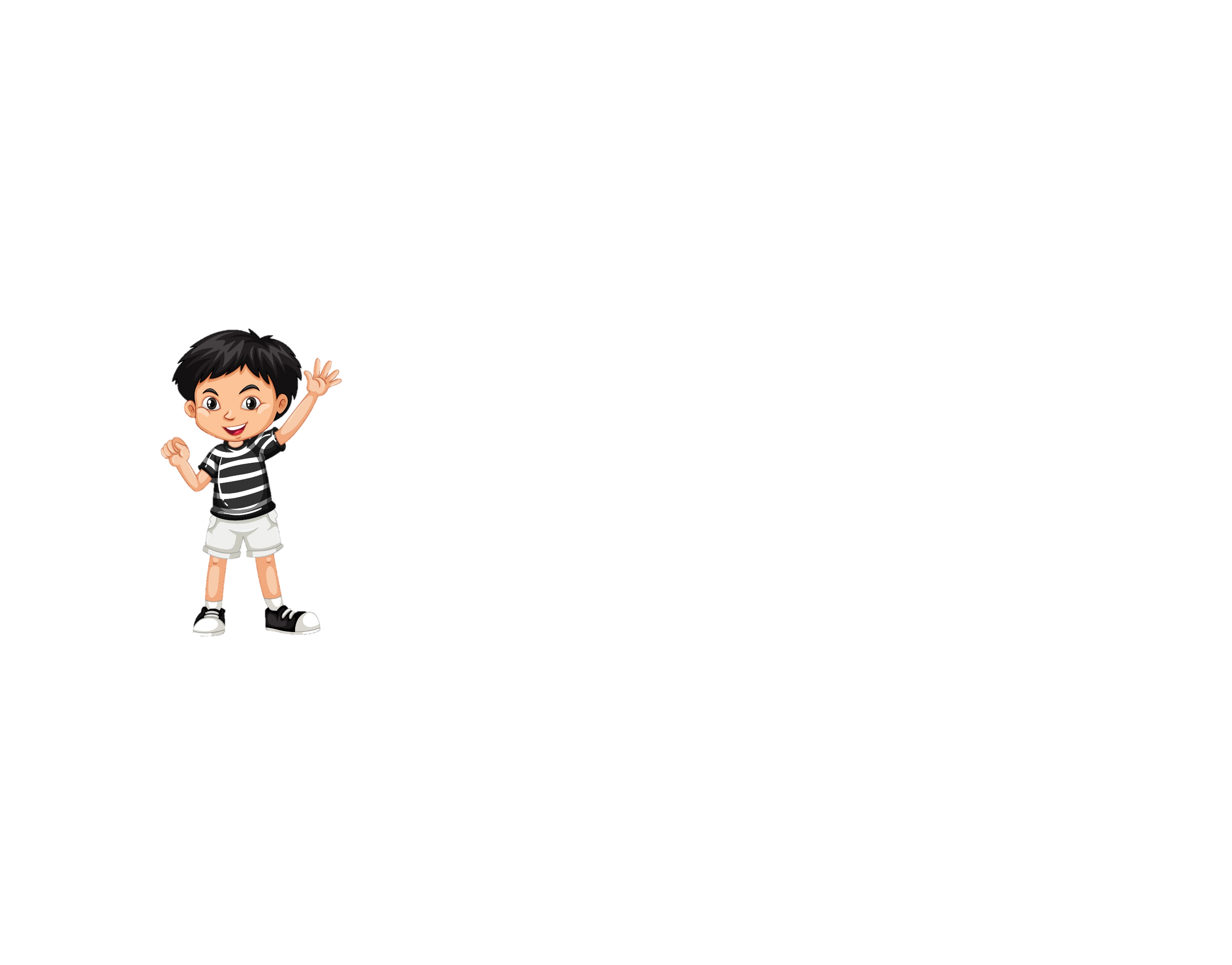 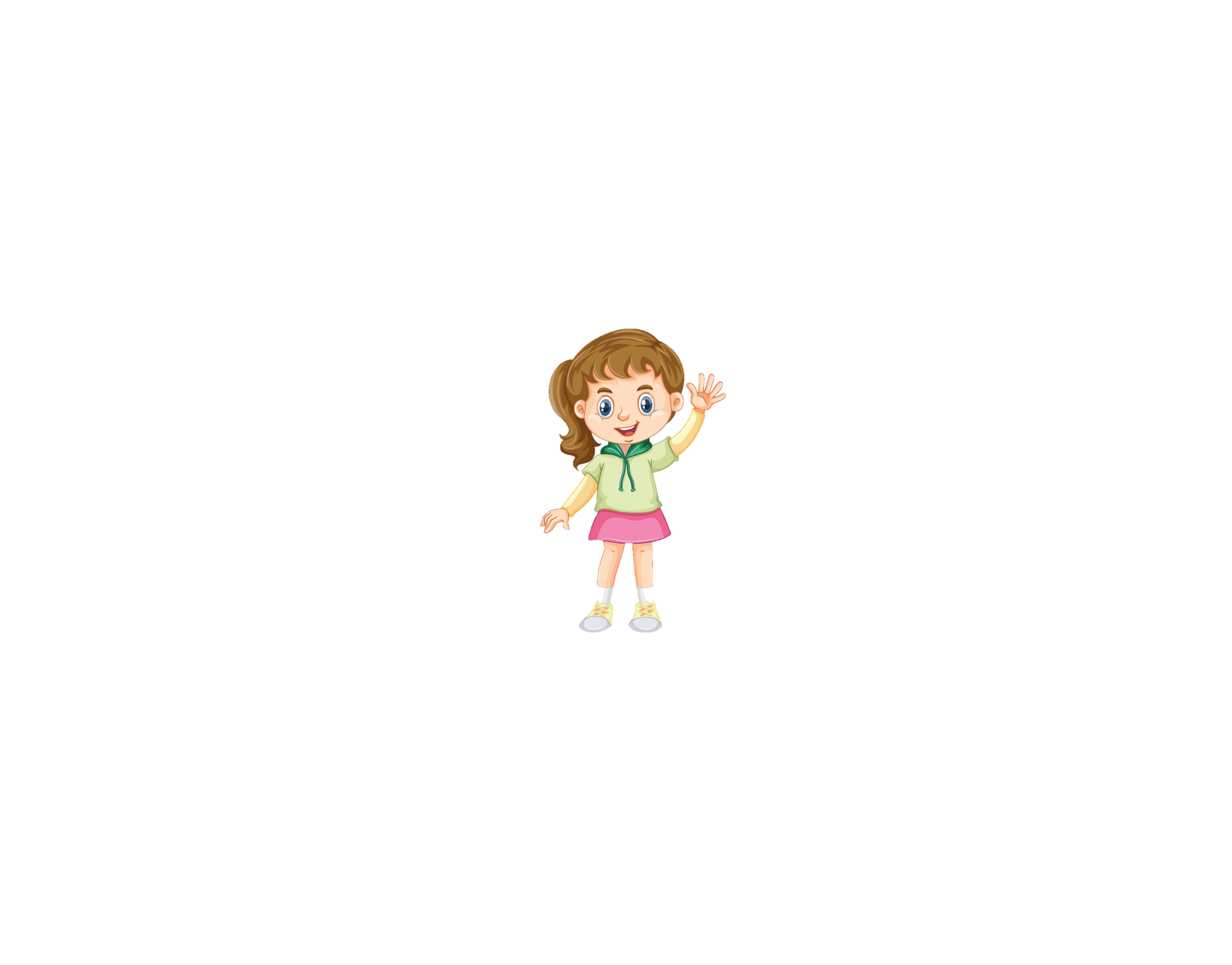 Thảo luận nhóm đôi
Thảo luận nhóm đôi
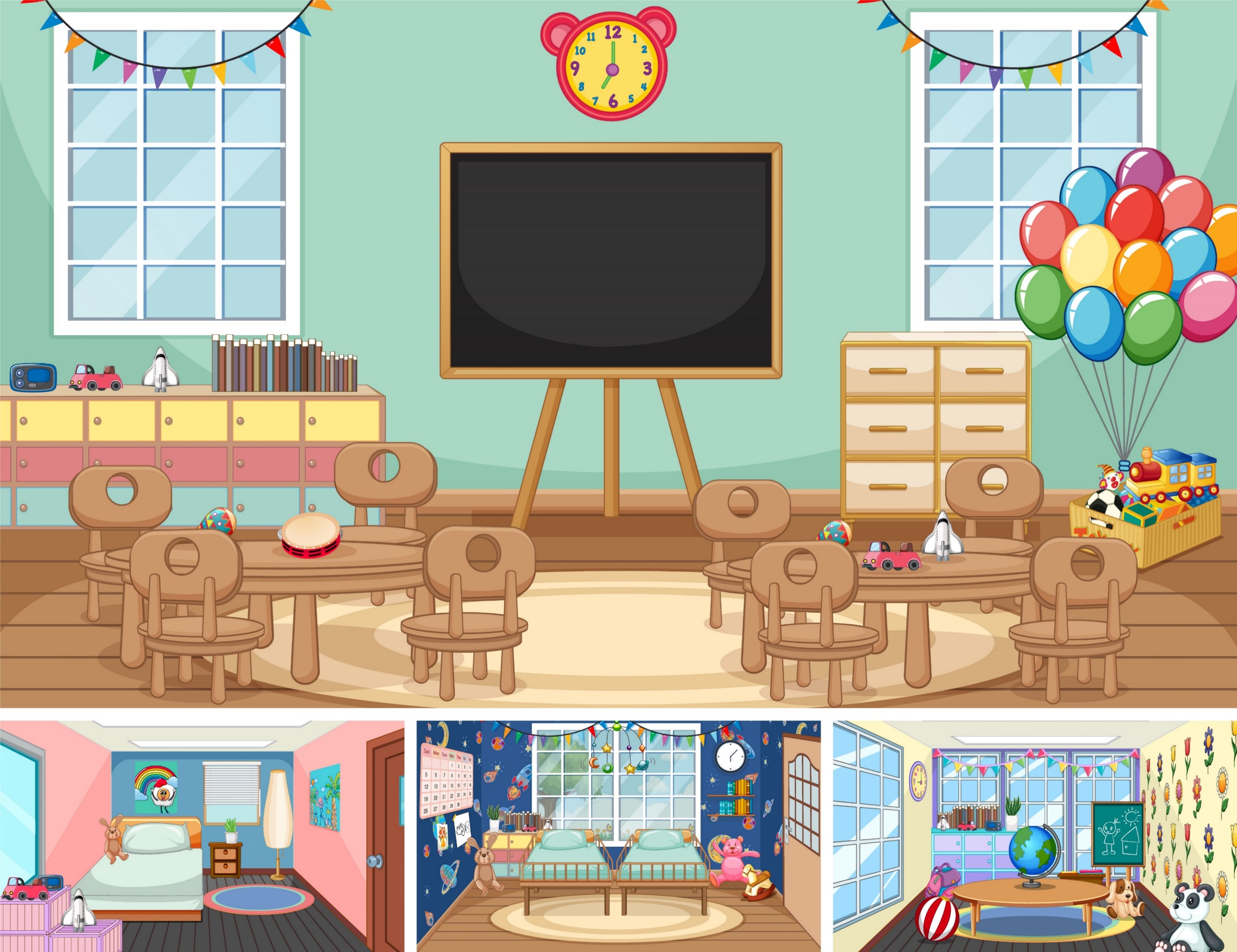 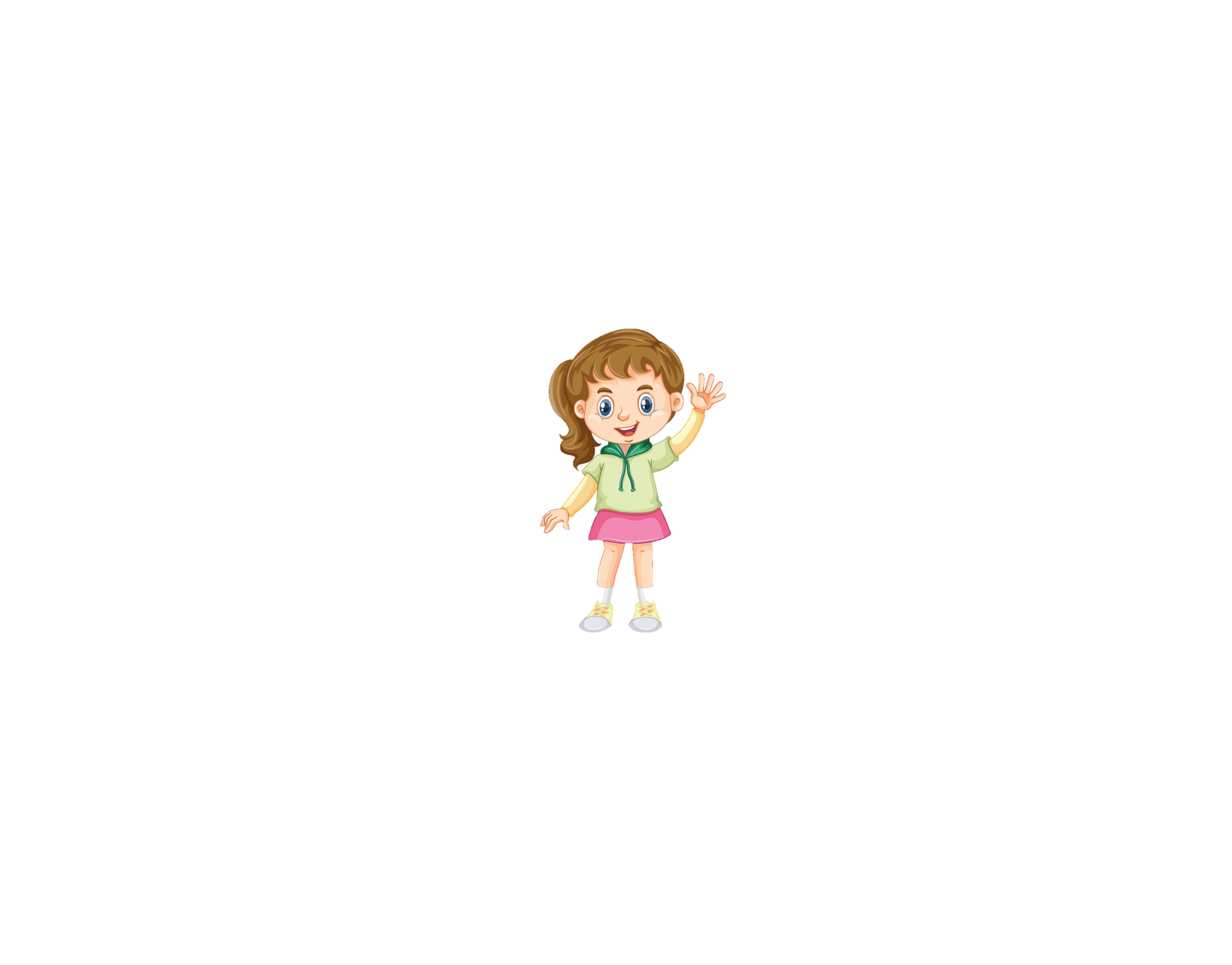 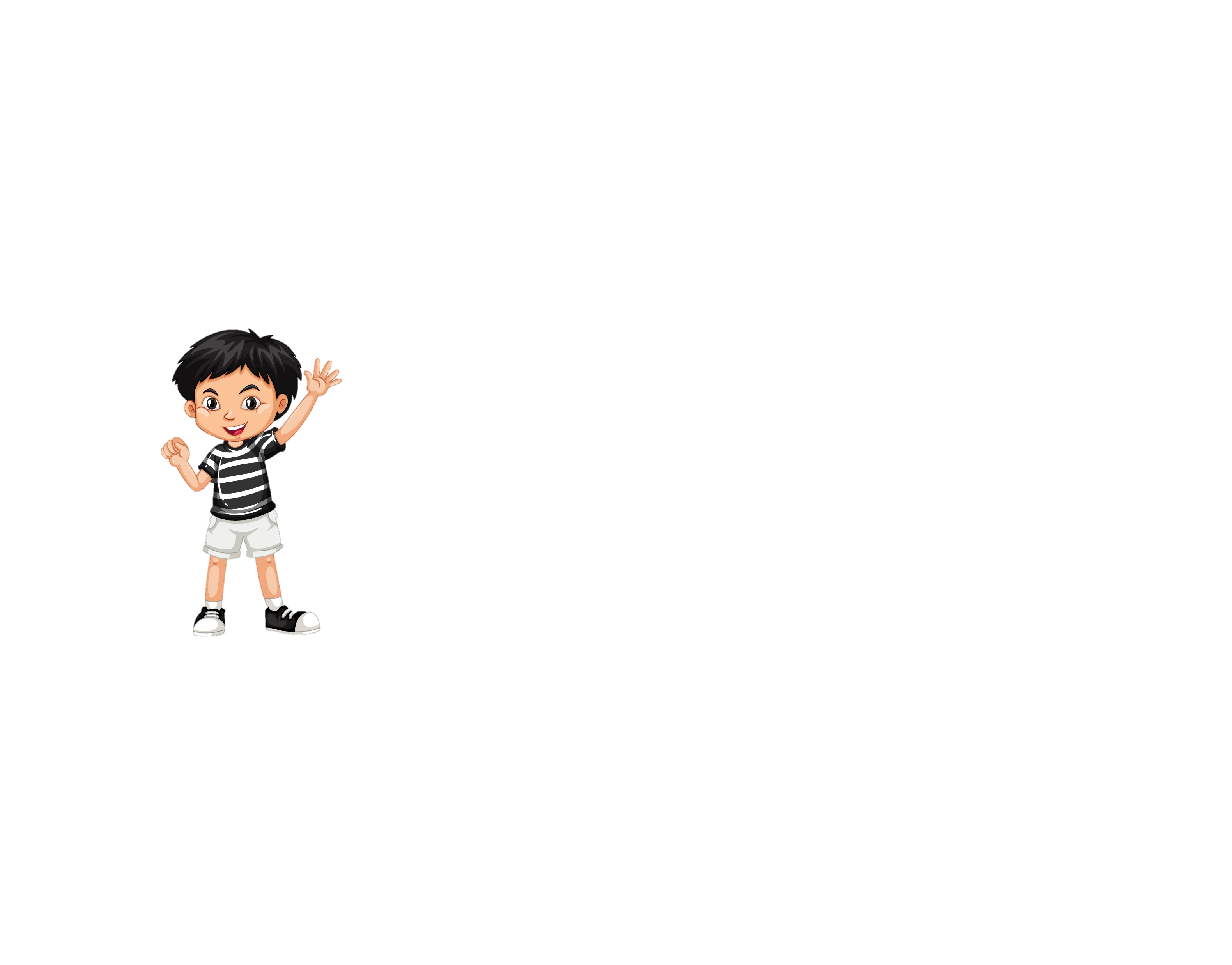 Trình bày trước lớp
Trình bày trước lớp
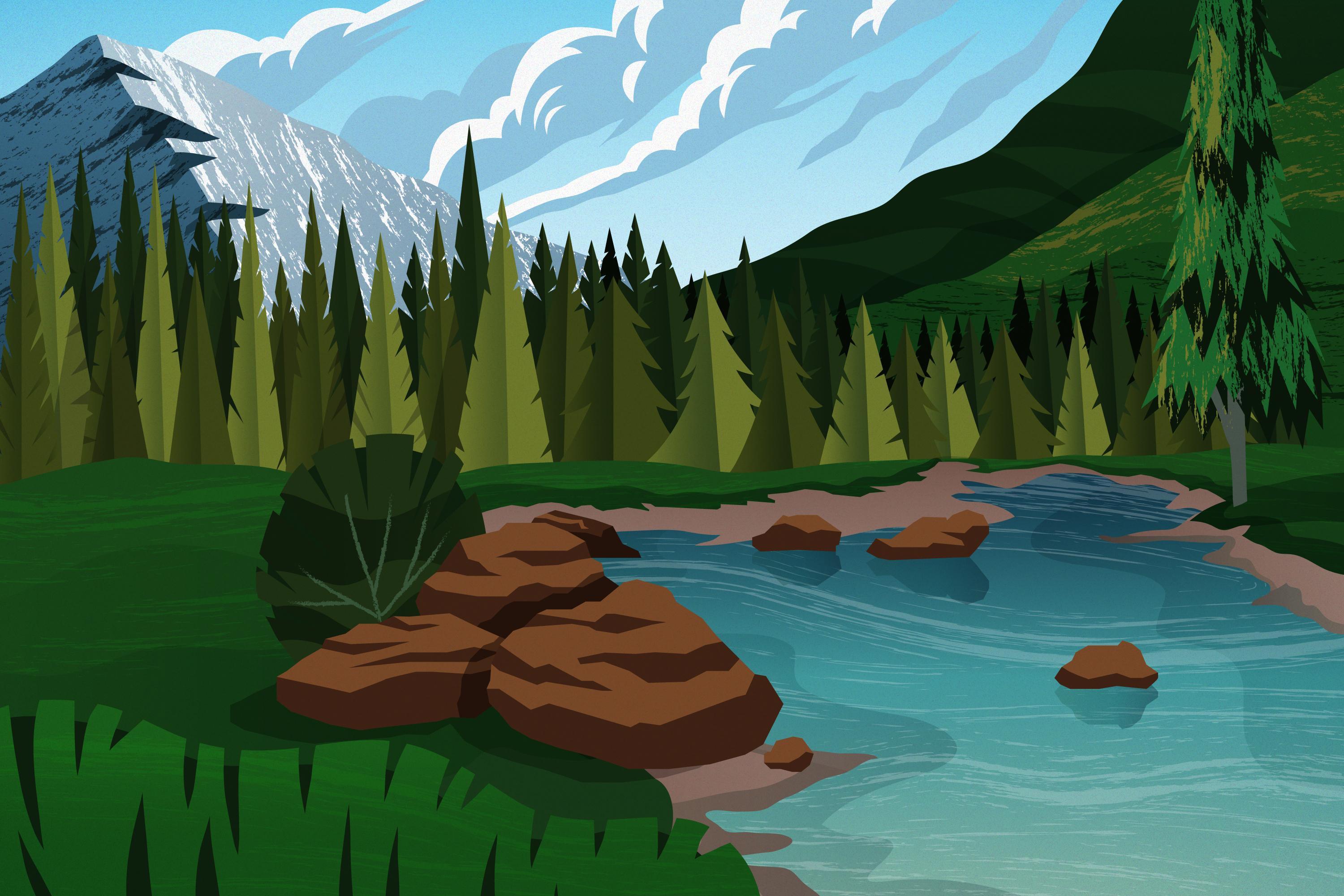 2. Một số điểm nổi bật về văn hóa
b) Lễ hội
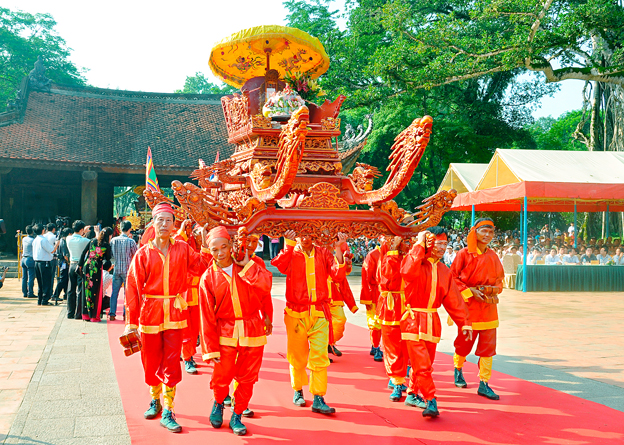 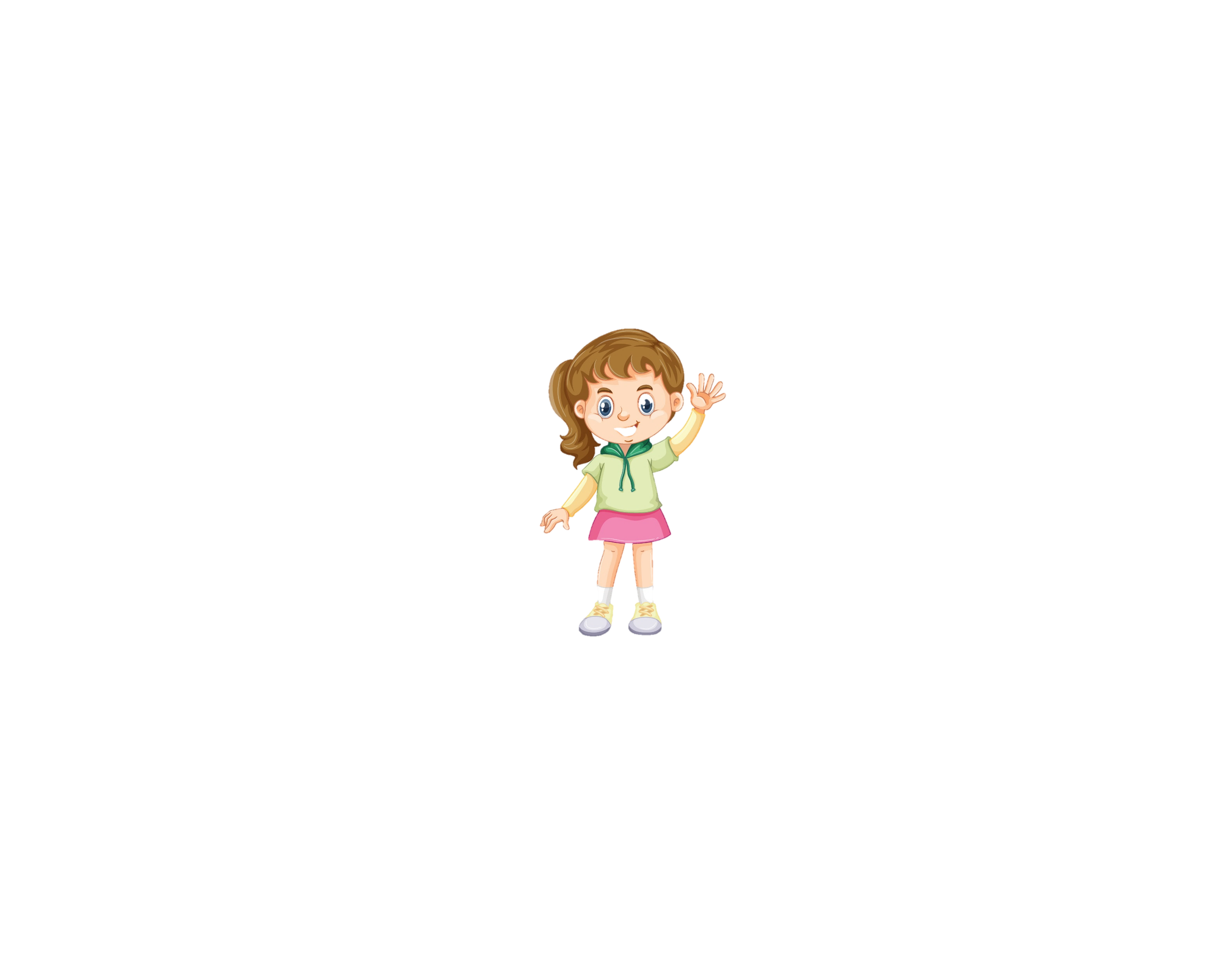 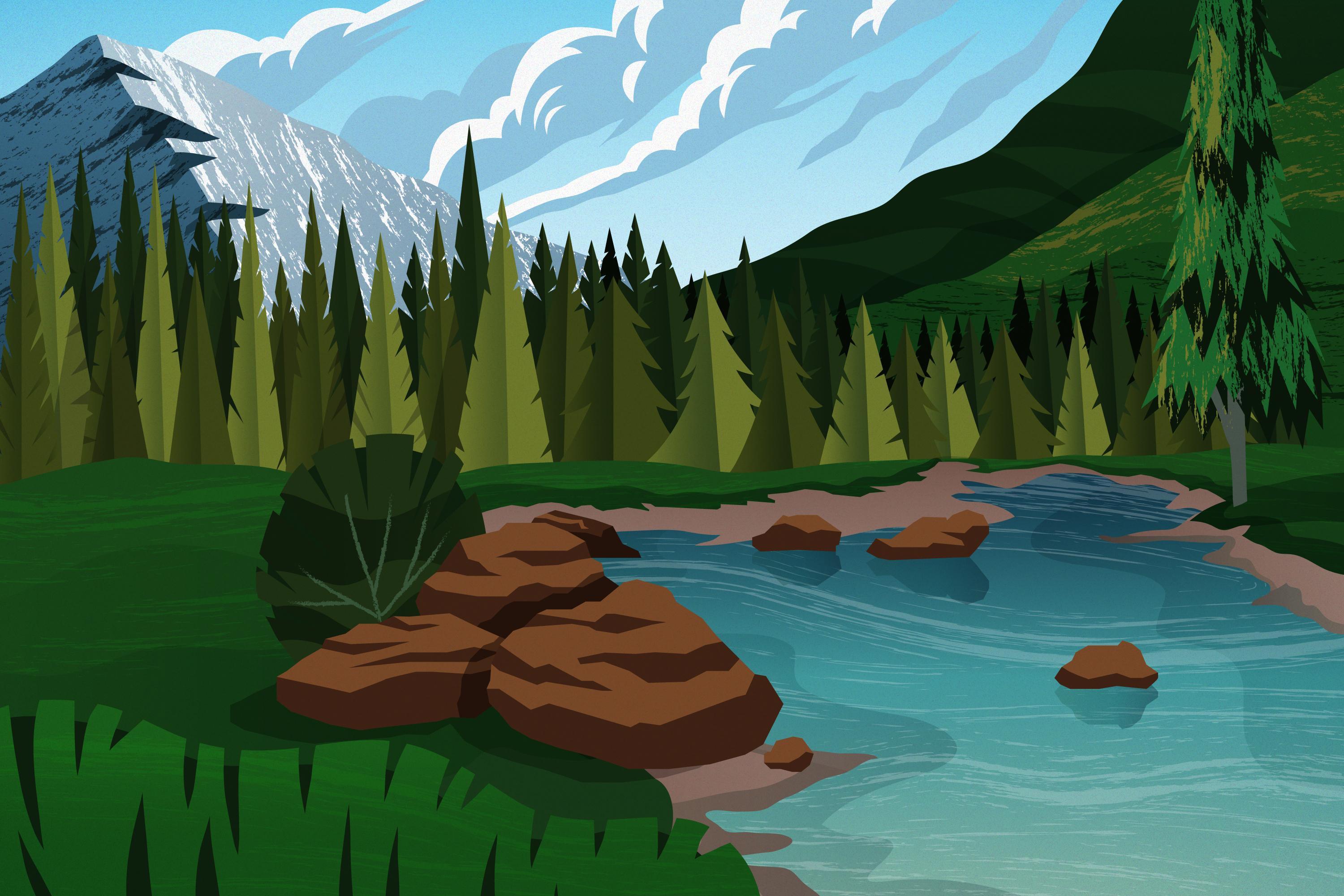 2. Một số điểm nổi bật về văn hóa
b) Lễ hội
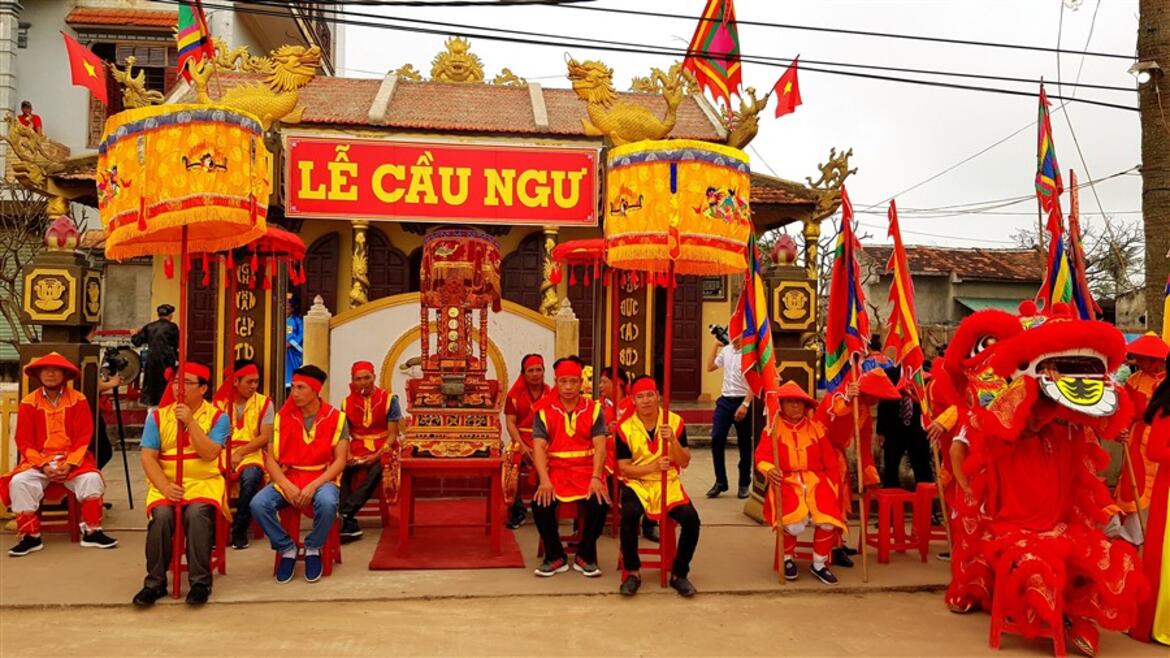 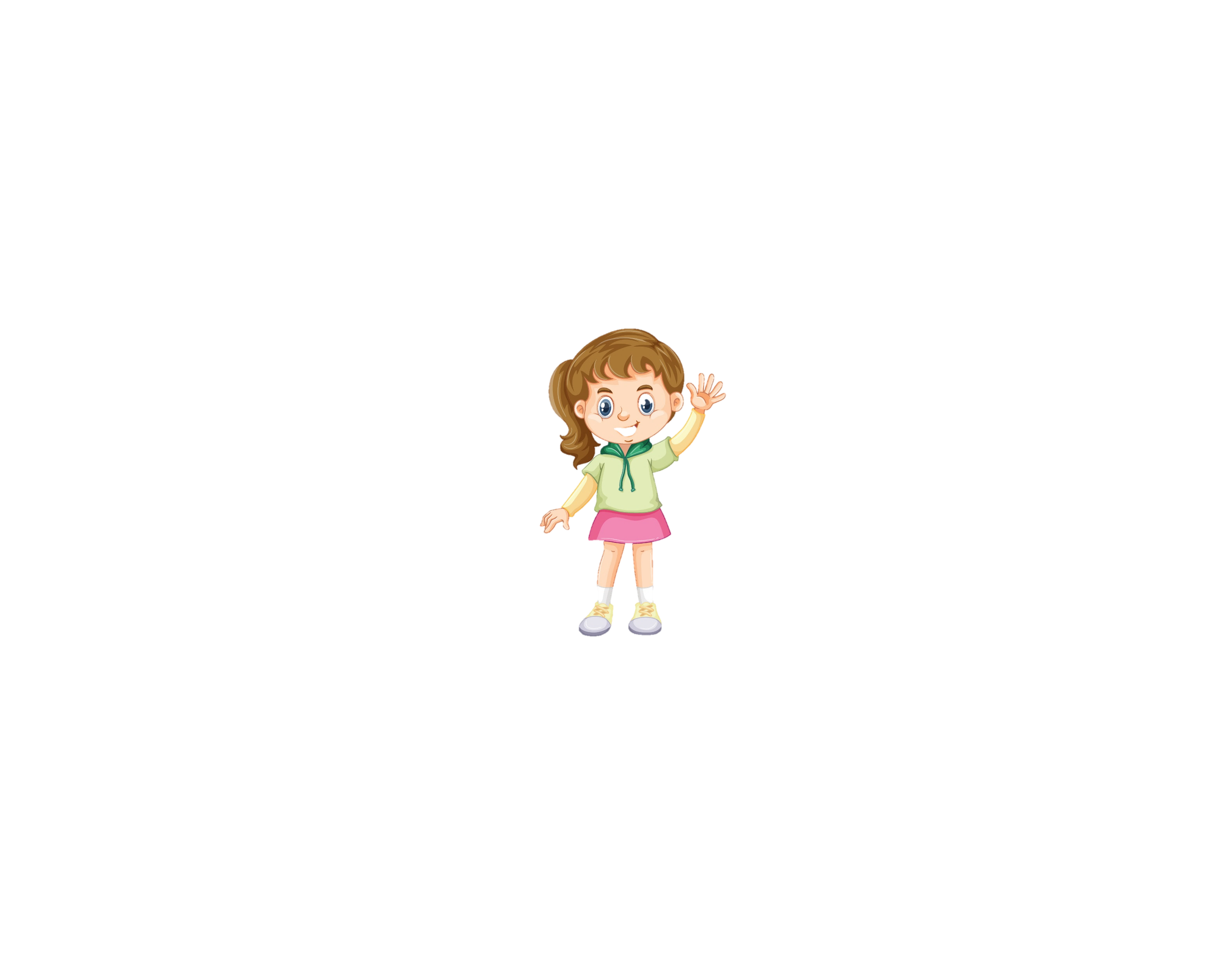 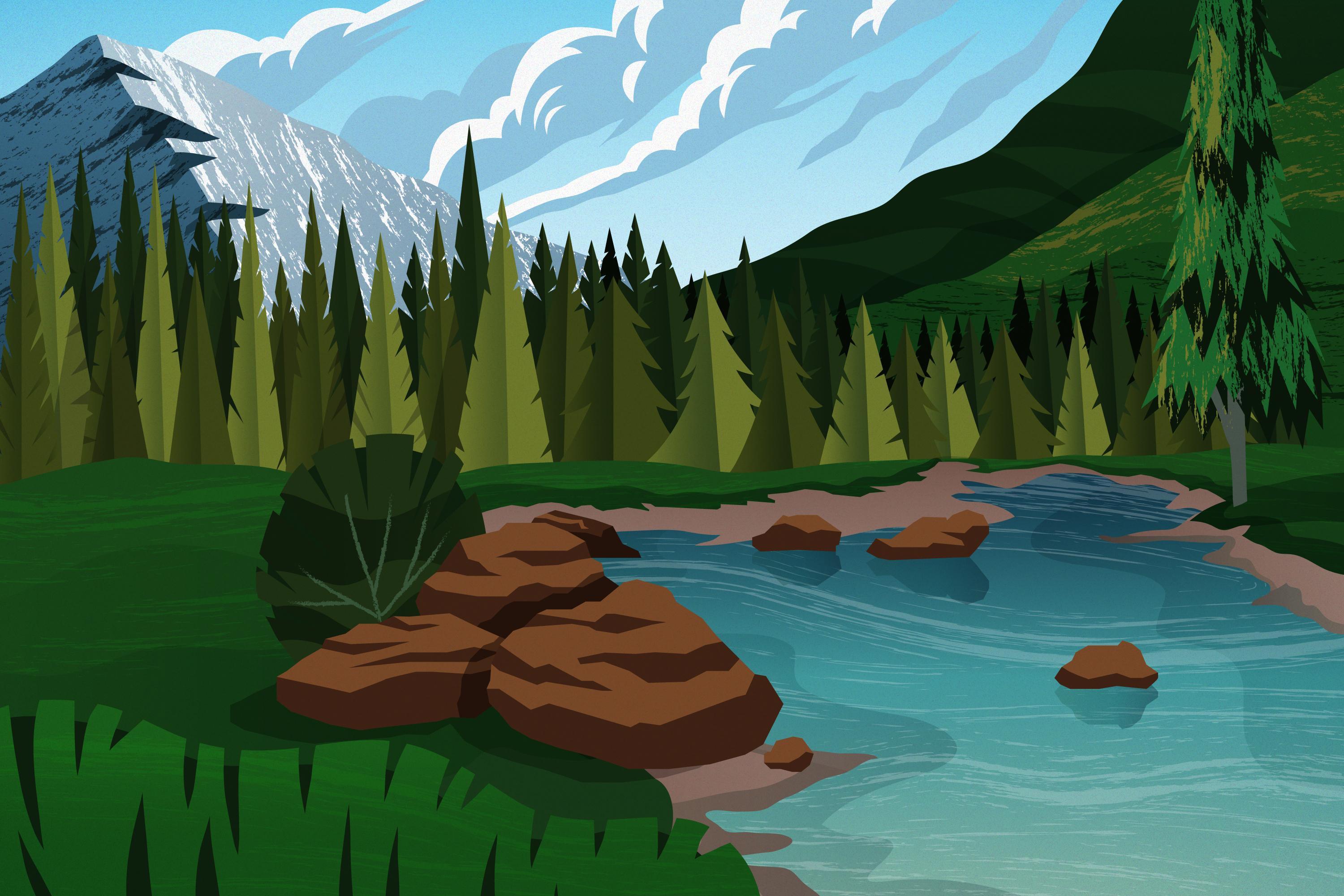 2. Một số điểm nổi bật về văn hóa
b) Lễ hội
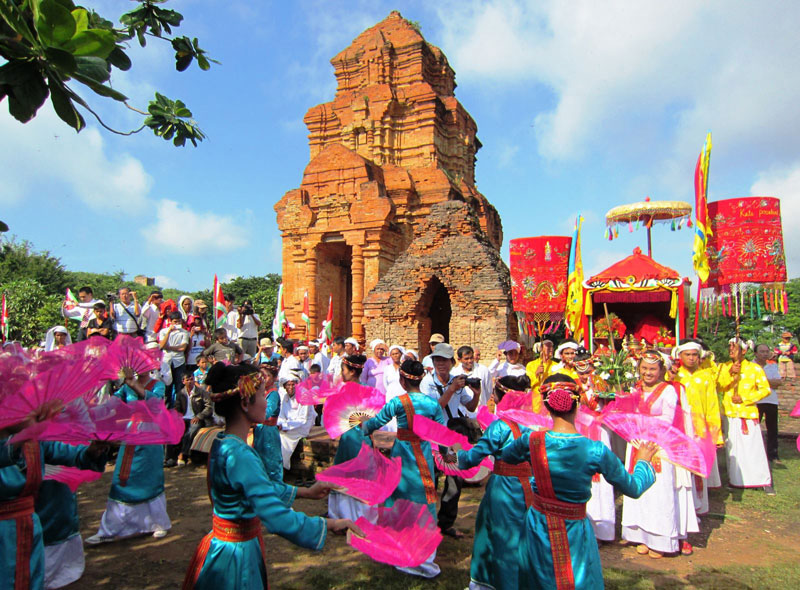 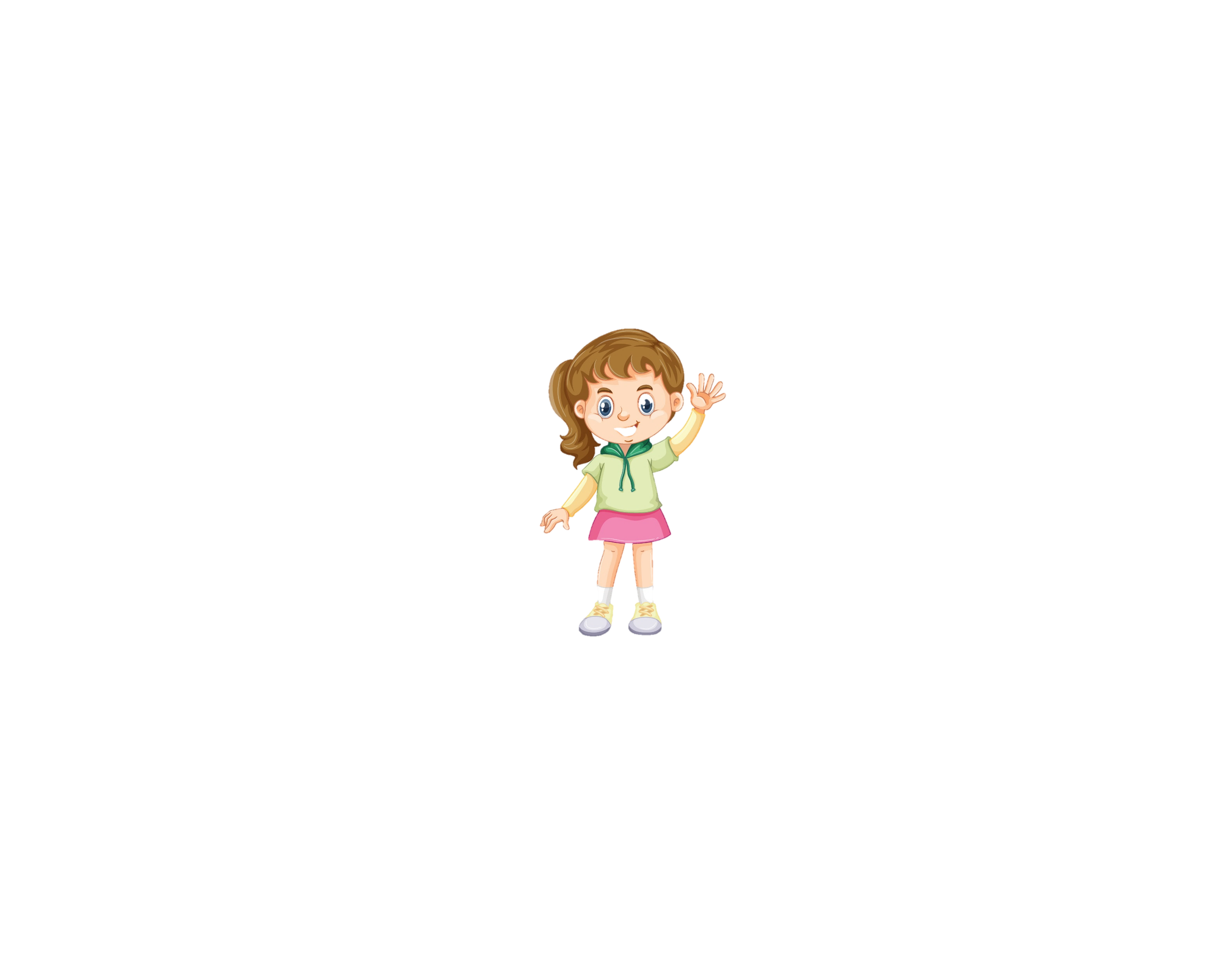 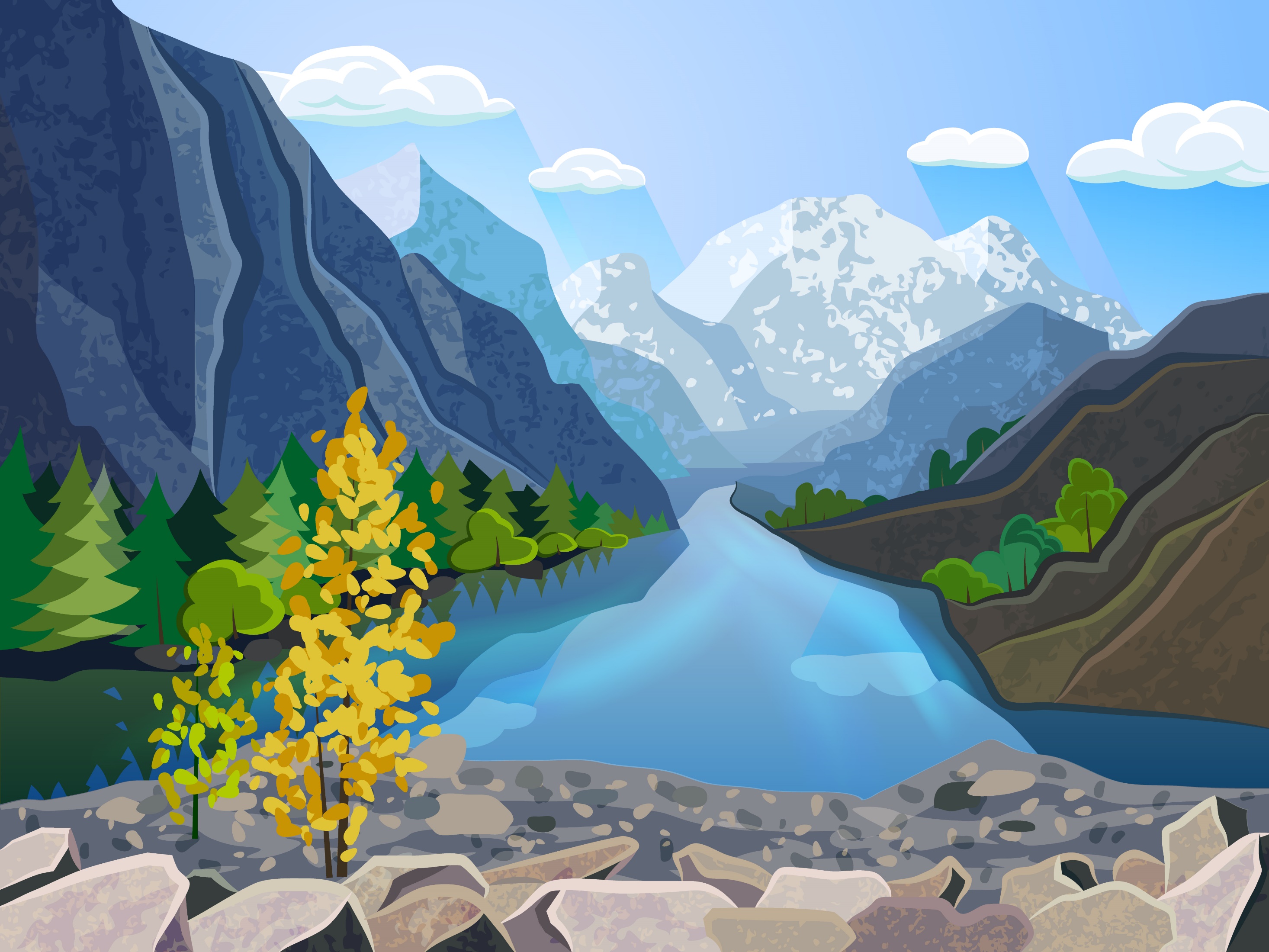 Luyện tập
Luyện tập
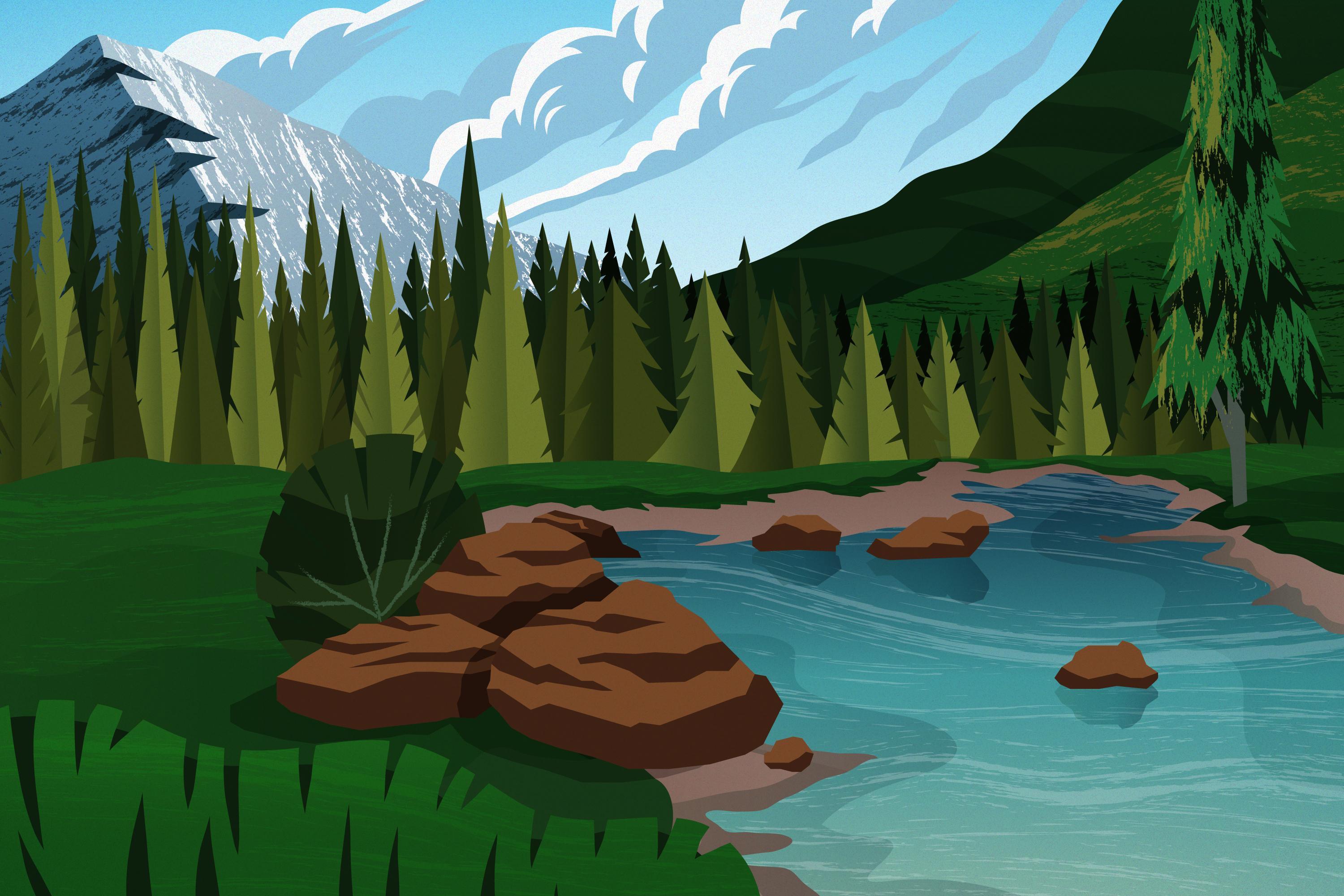 Em hãy liệt kê những tỉnh, thành phố của vùng Duyên hải miền Trung có di sản văn hóa thế giới. Kể tên những di sản đó .
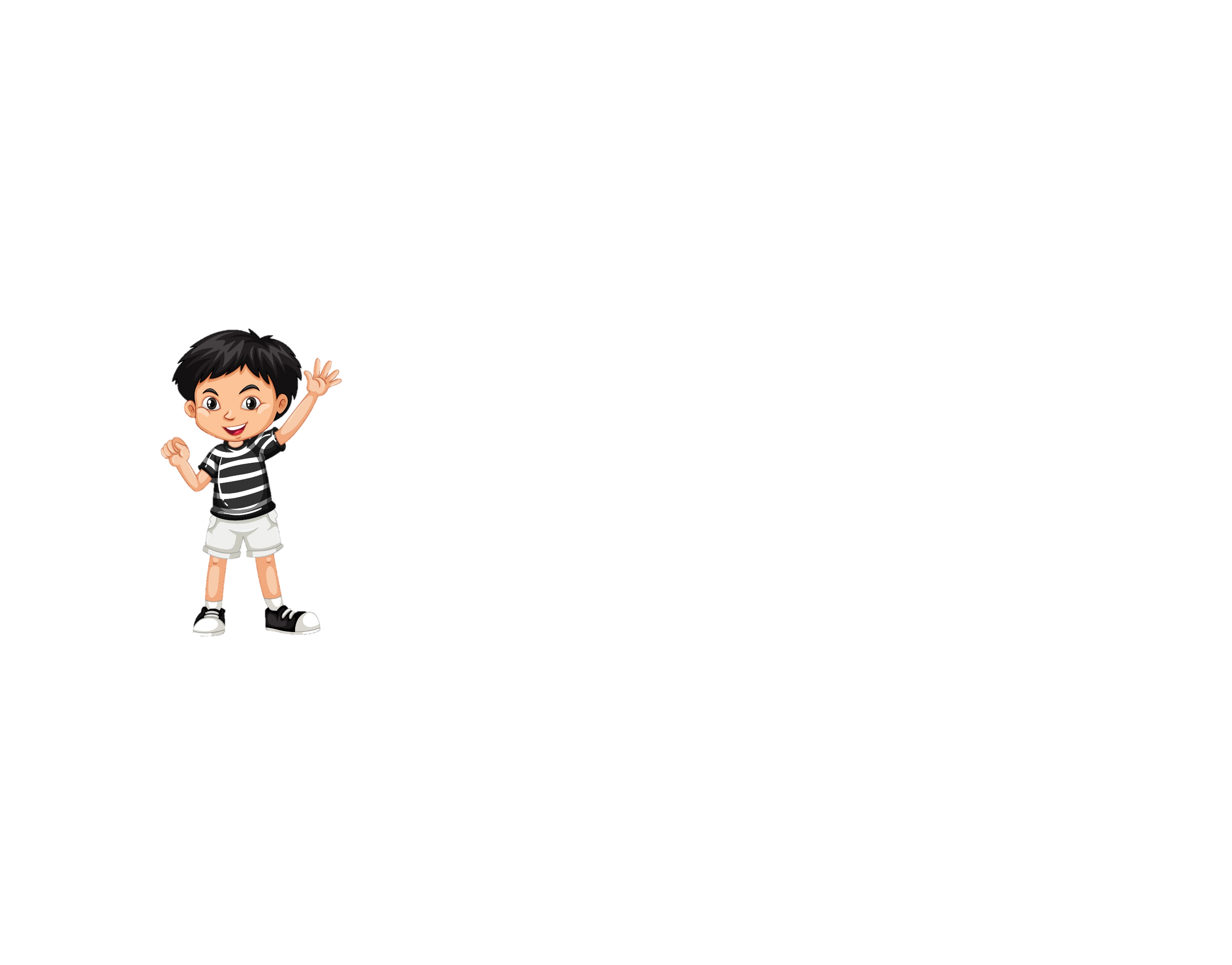 Luyện tập
Luyện tập
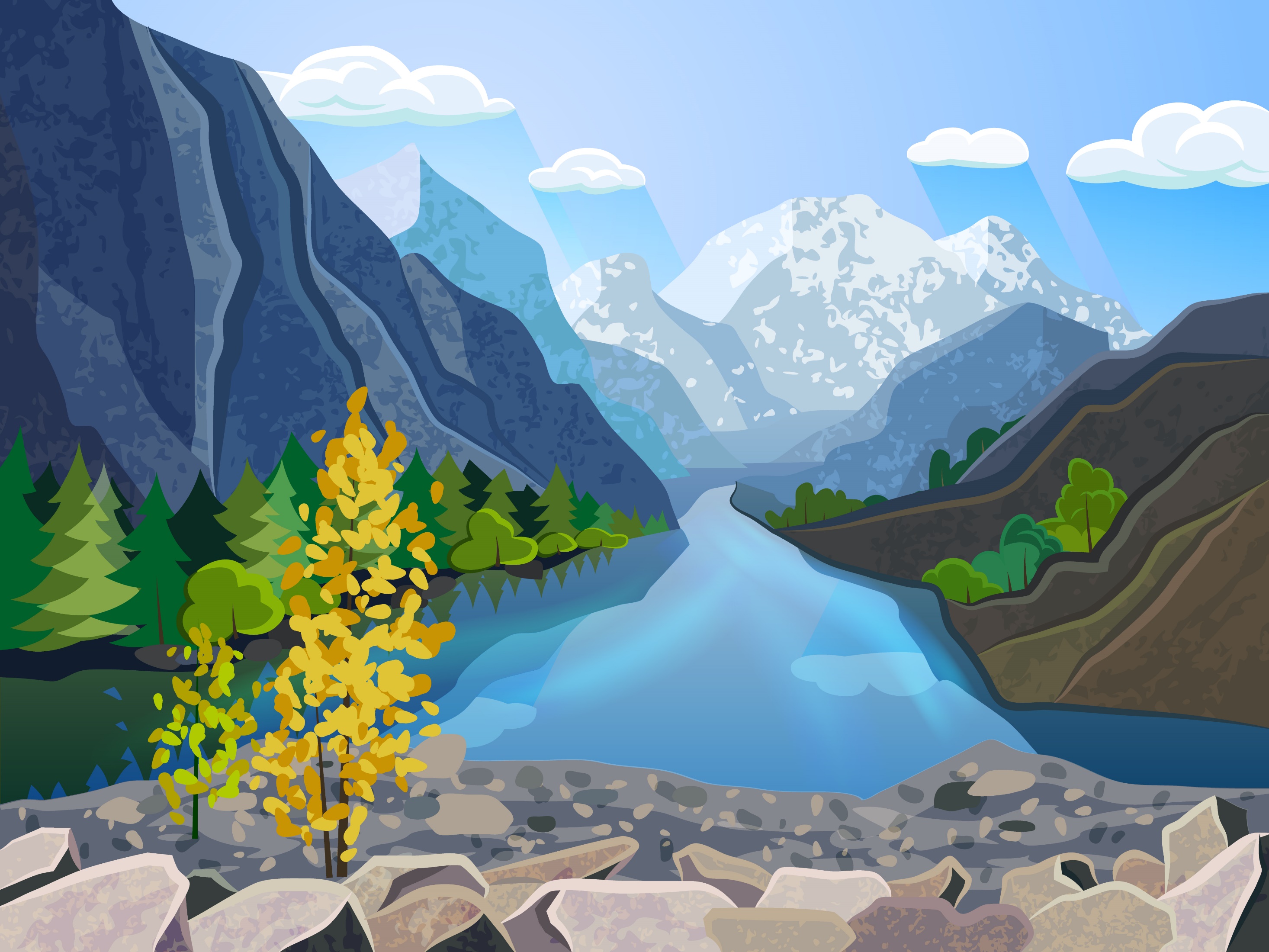 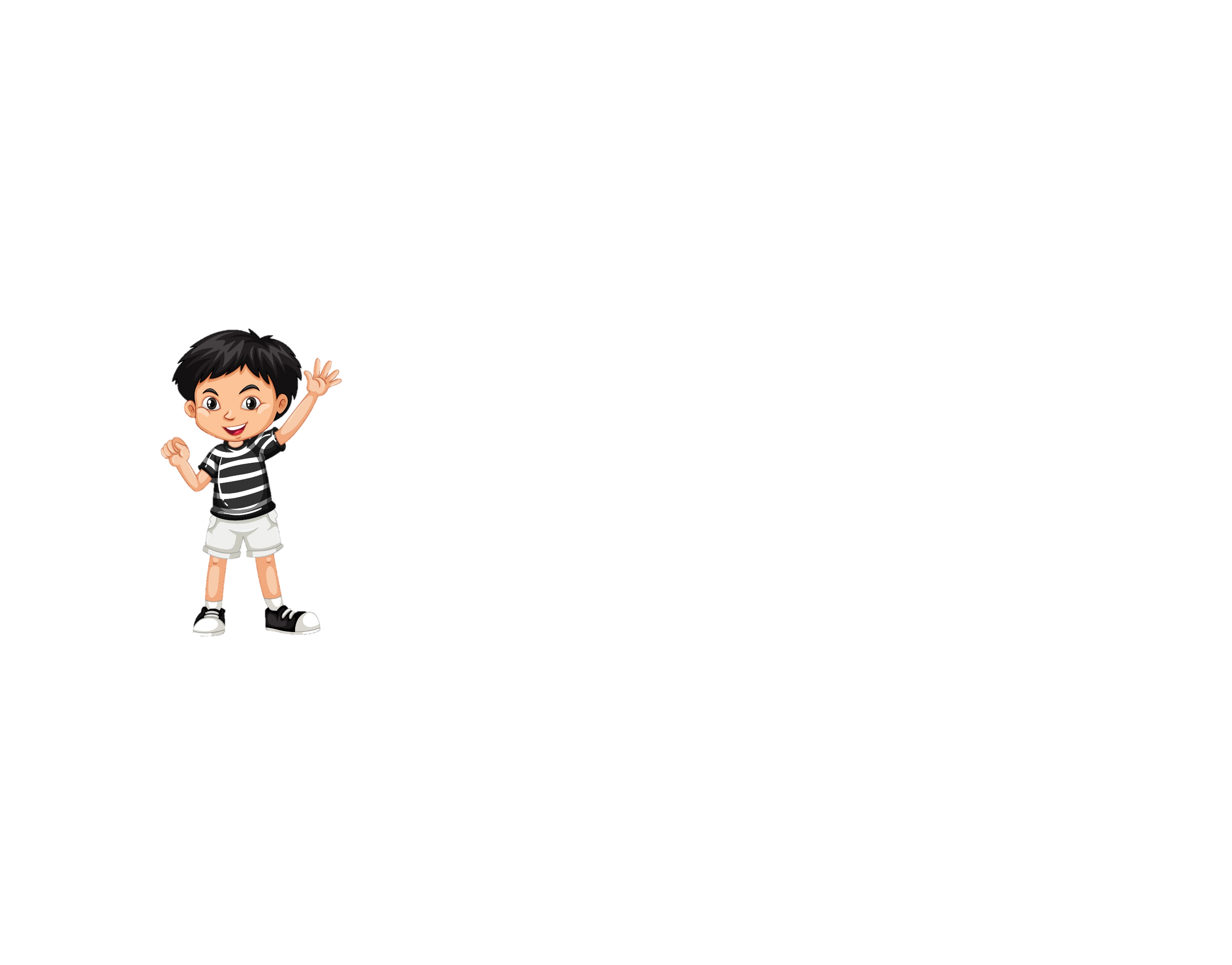 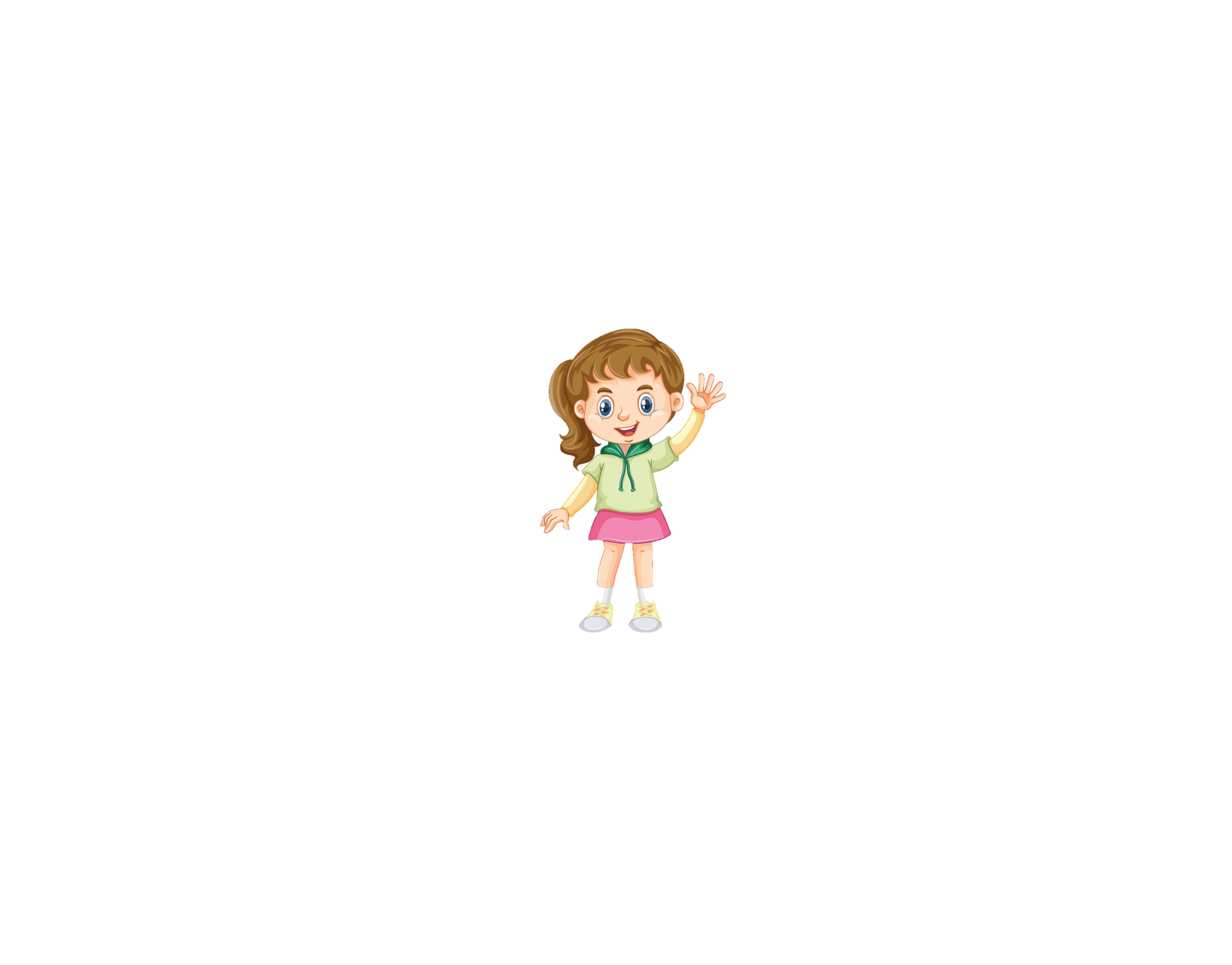 Thảo luận nhóm đôi
Thảo luận nhóm đôi
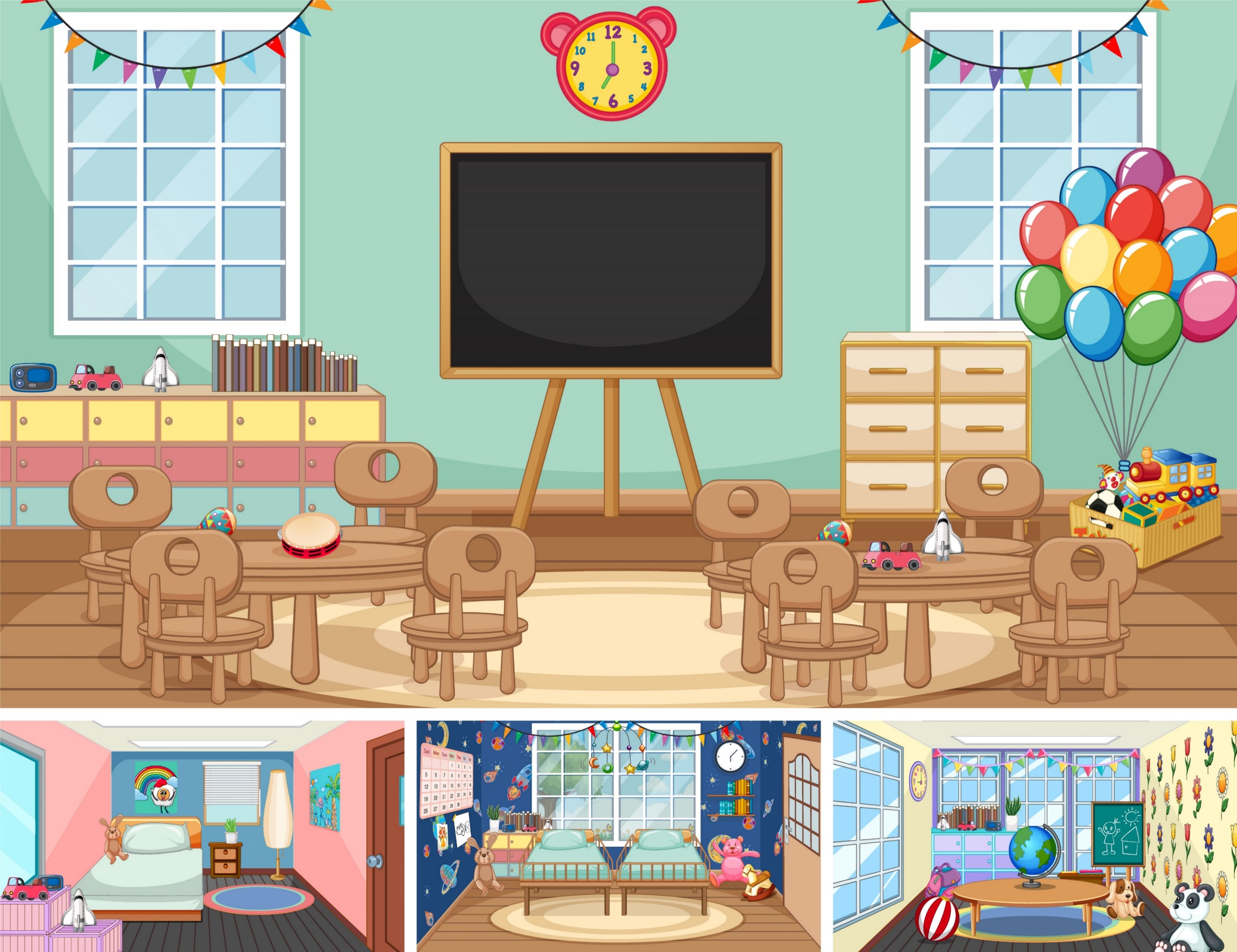 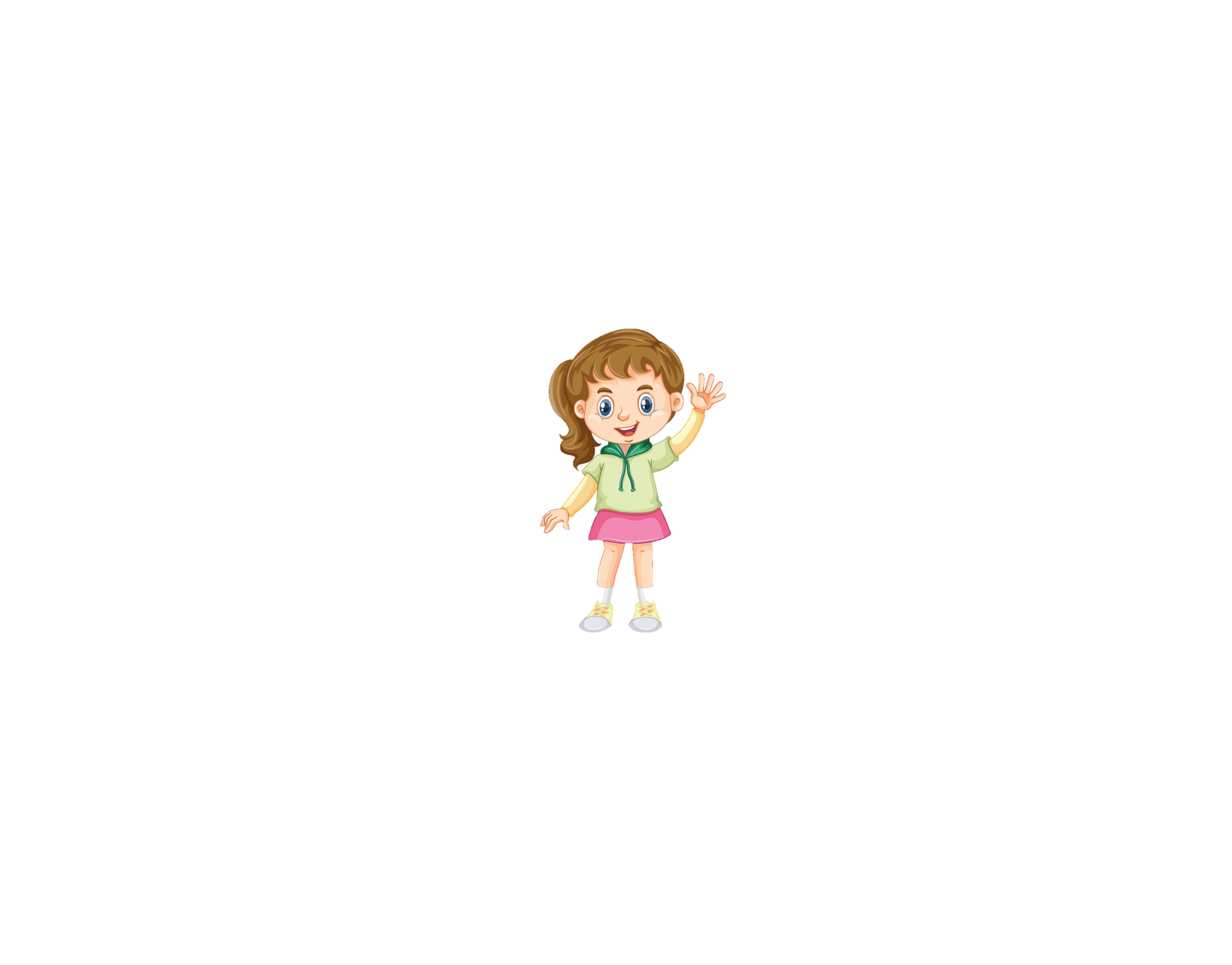 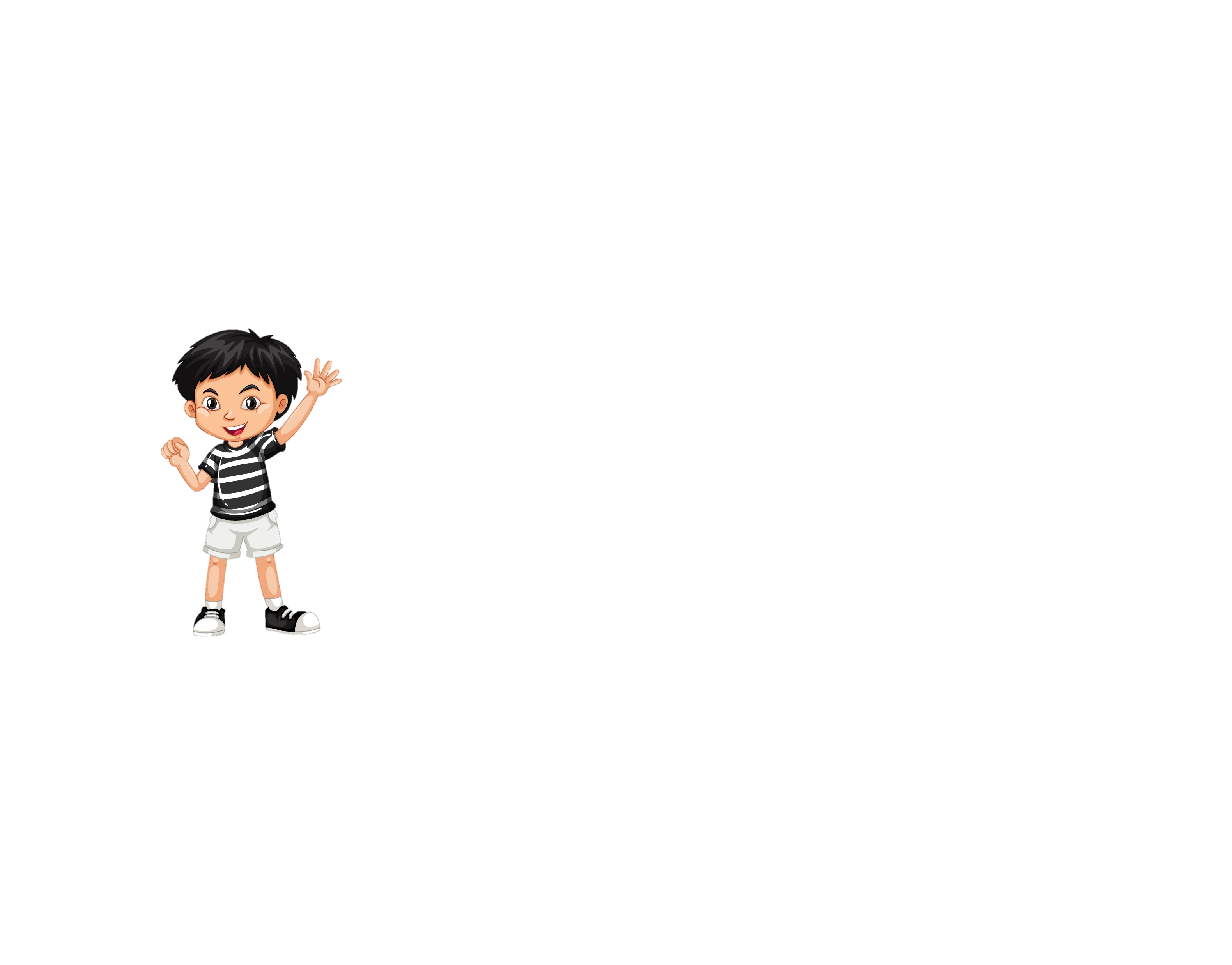 Trình bày trước lớp
Trình bày trước lớp
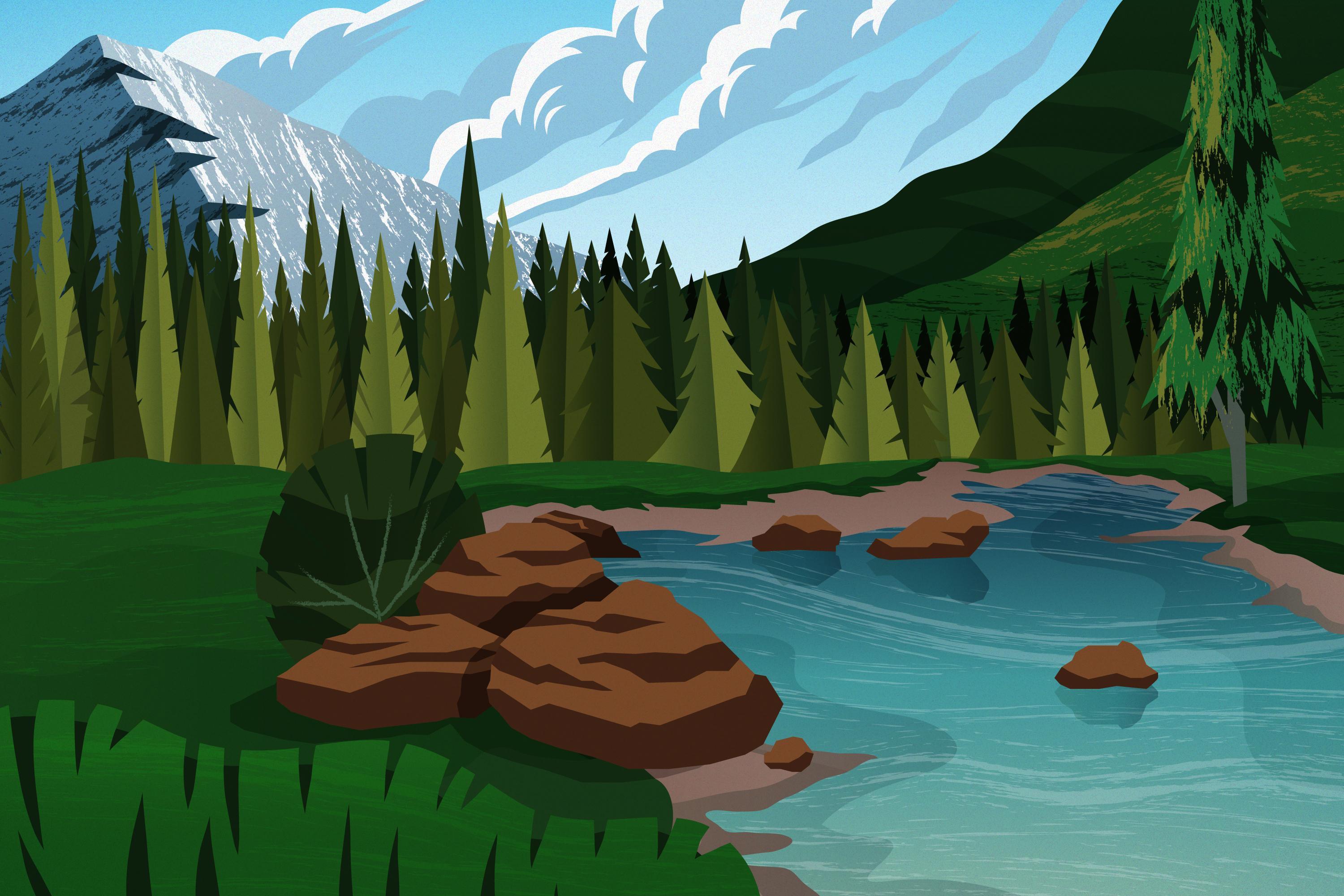 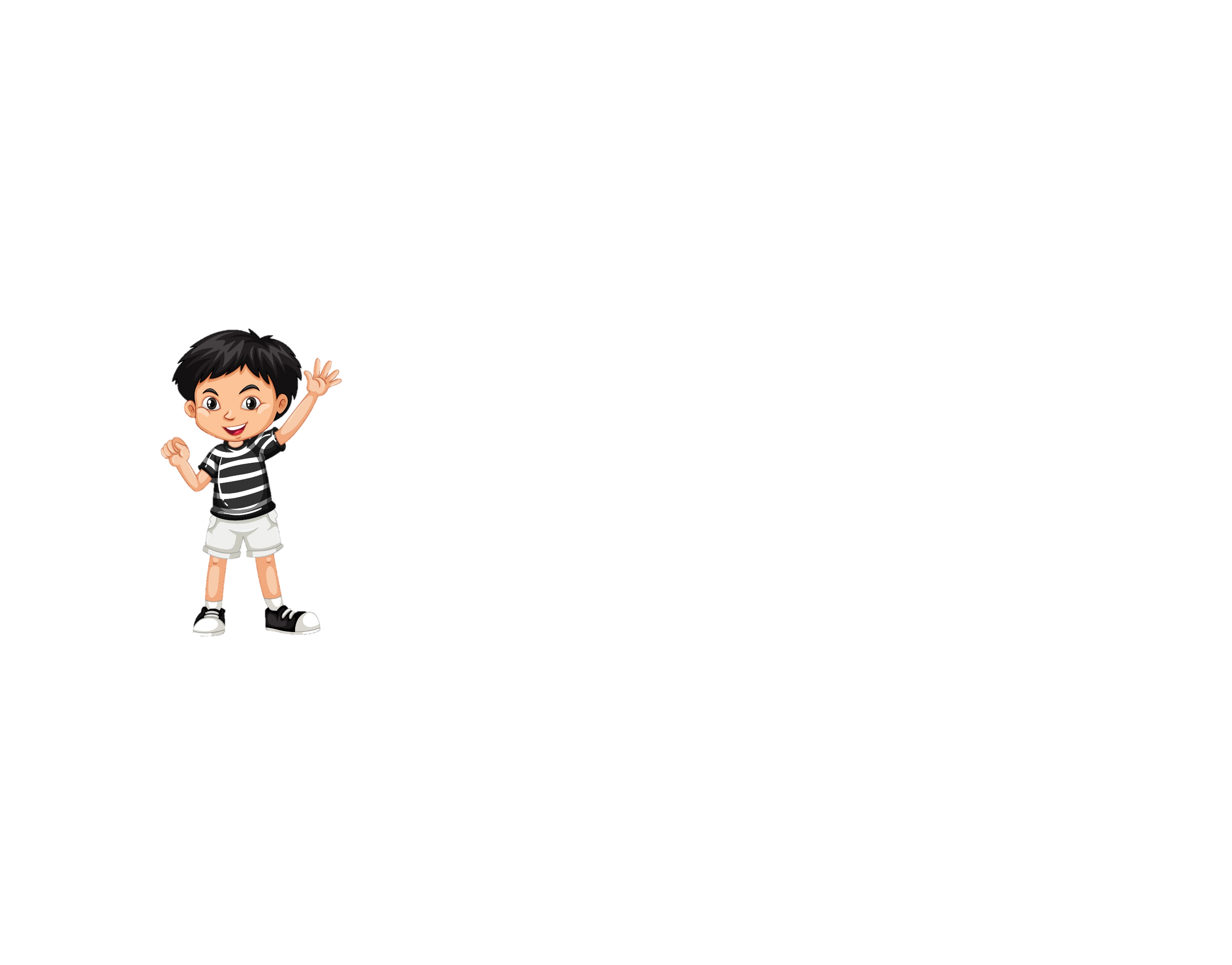 Luyện tập
Luyện tập
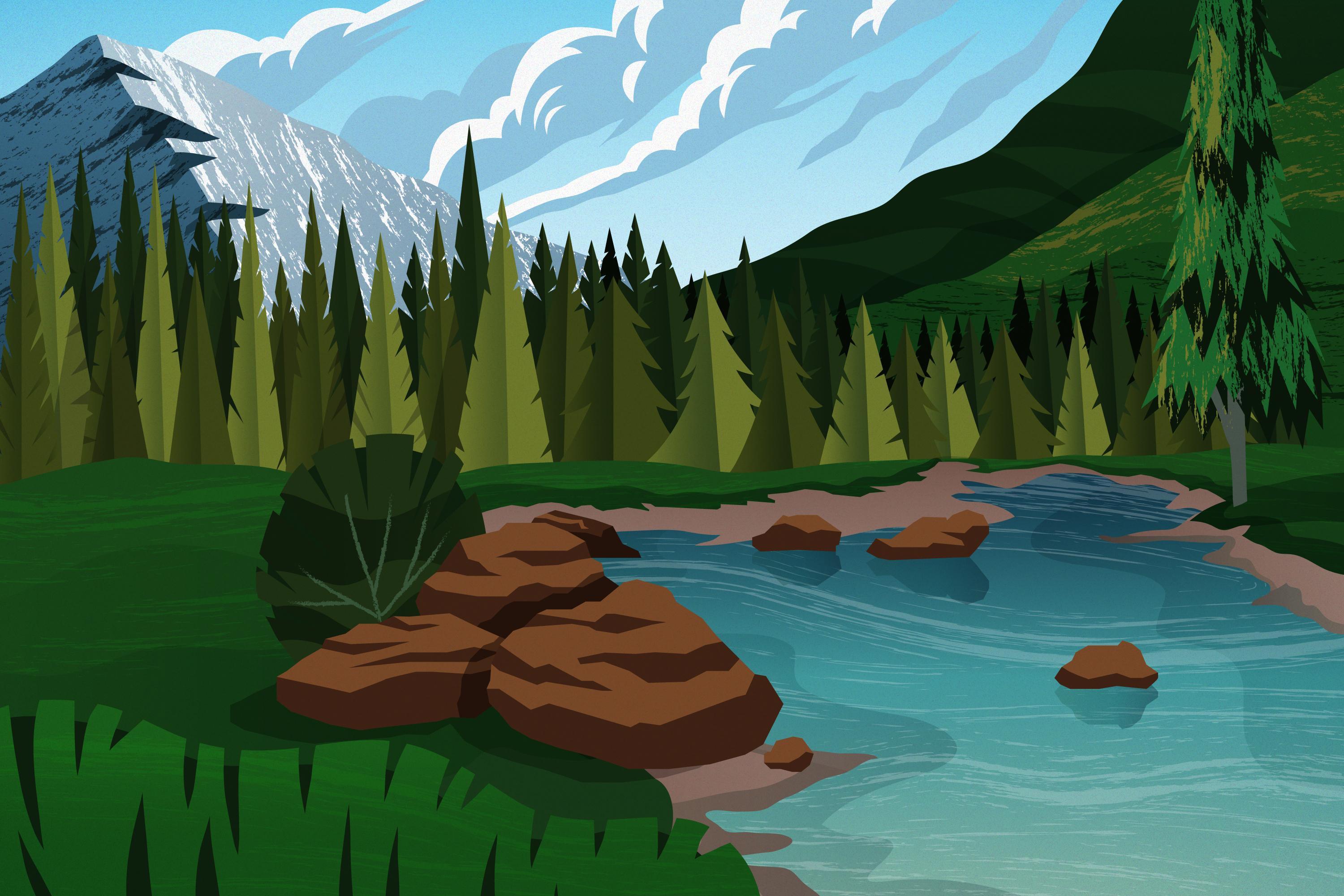 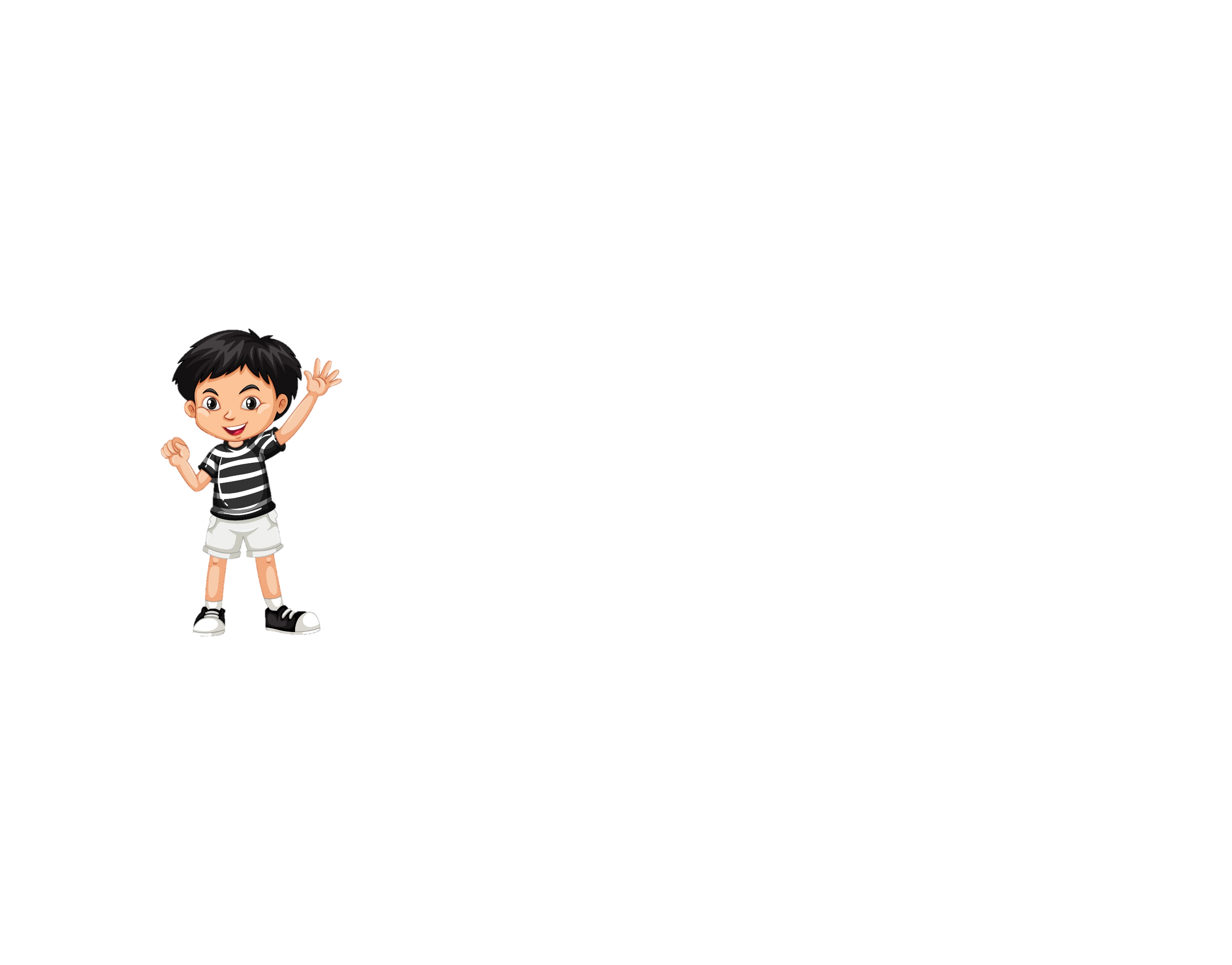 Luyện tập
Luyện tập
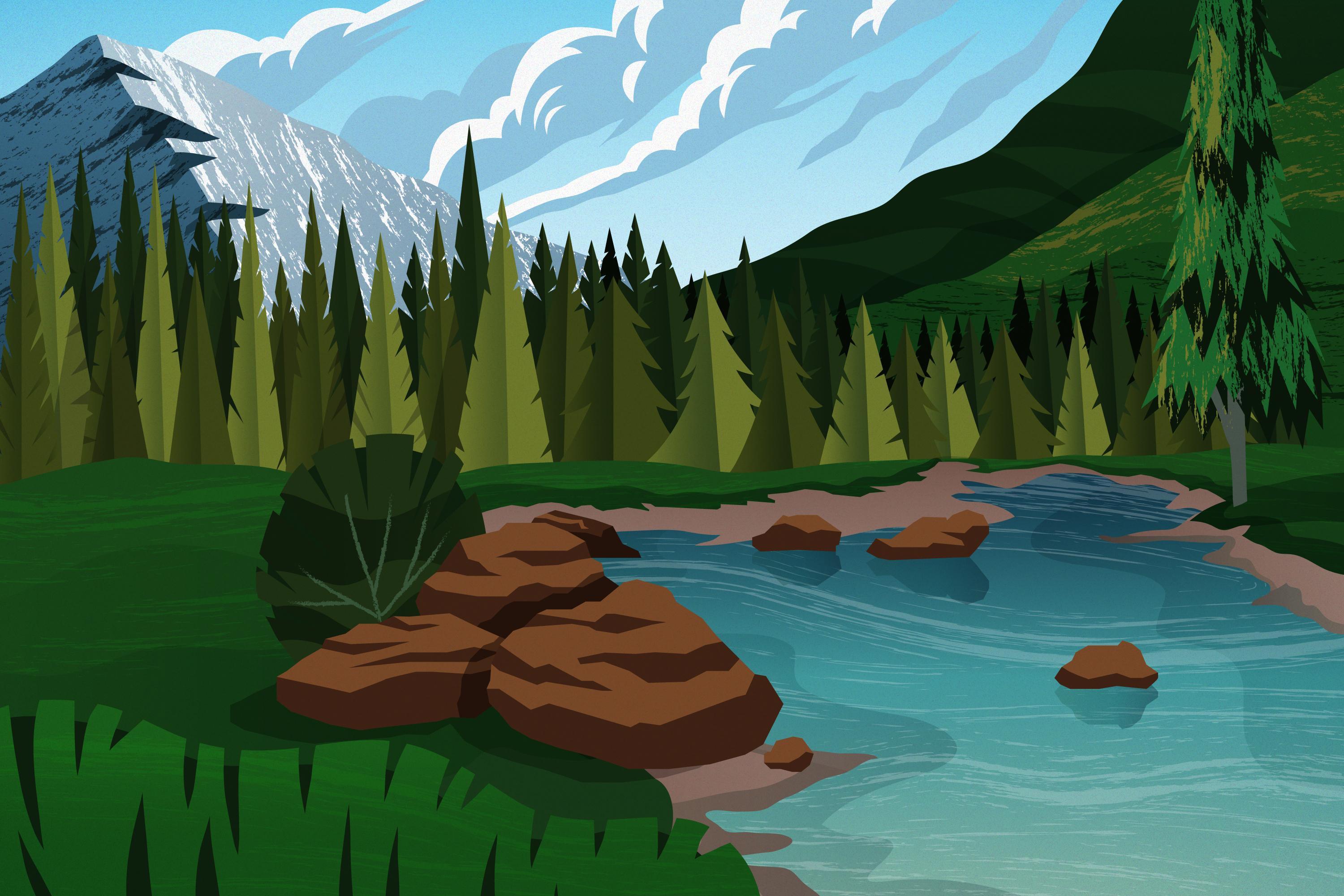 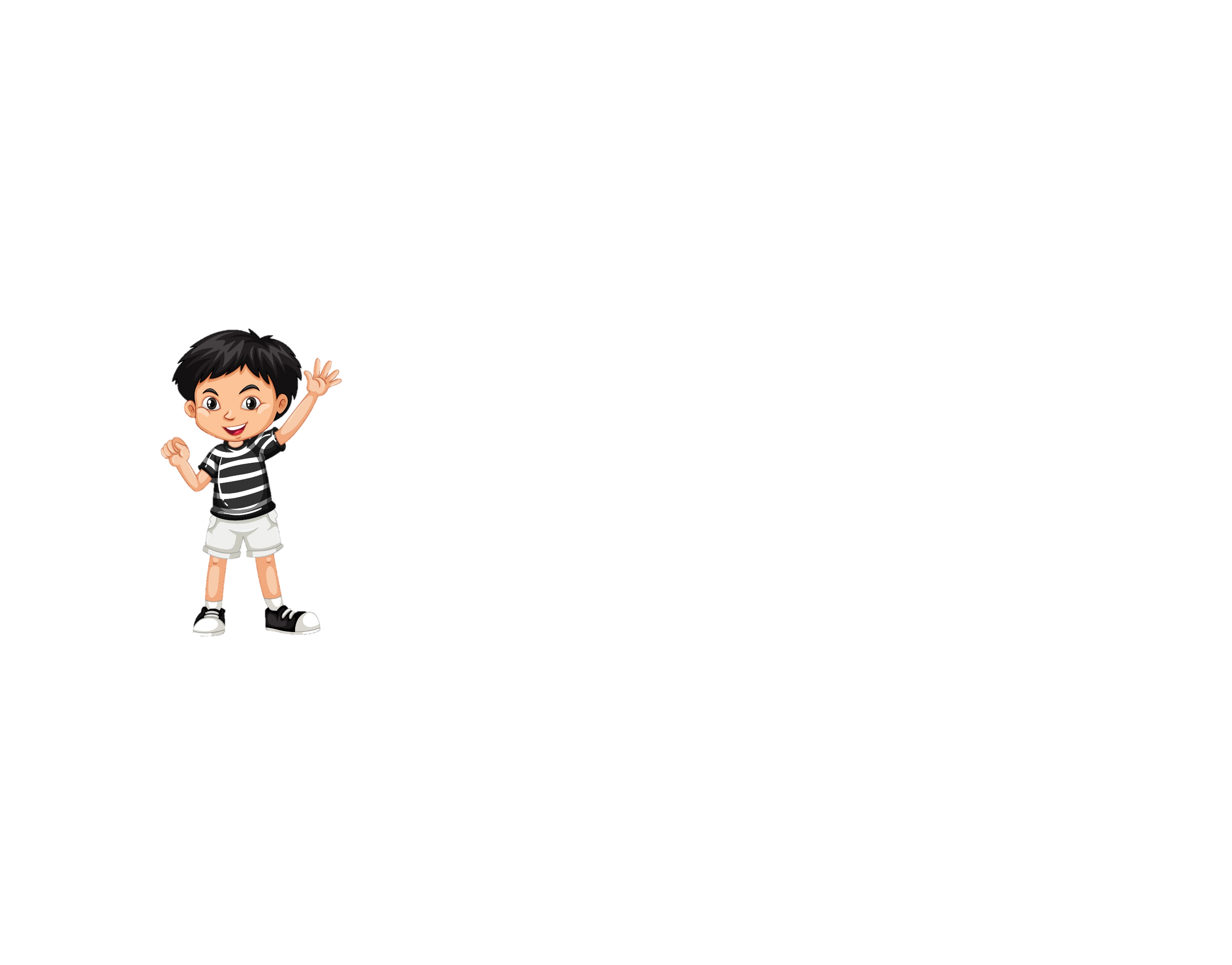 Luyện tập
Luyện tập
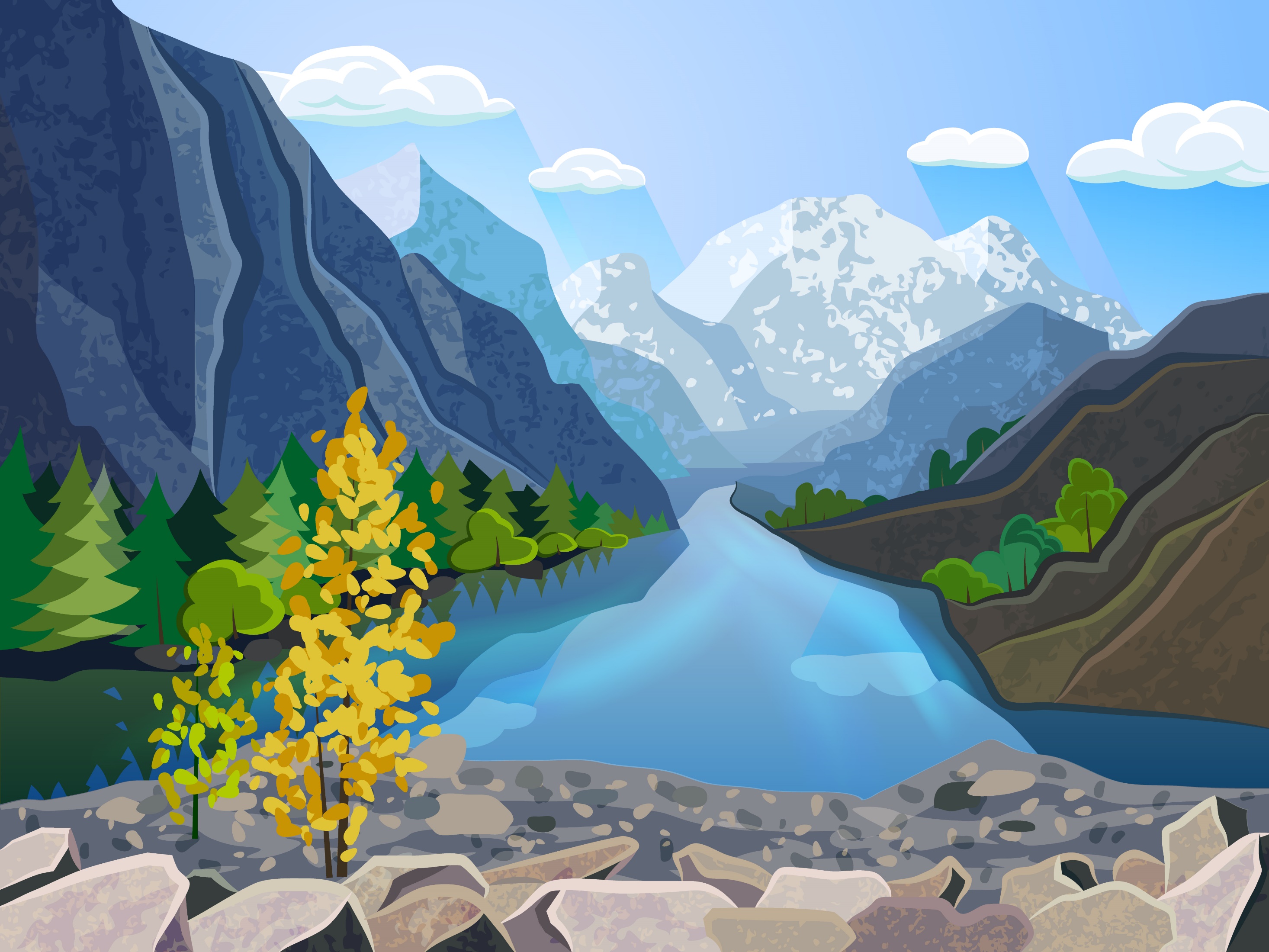 Vận dụng
Vận dụng
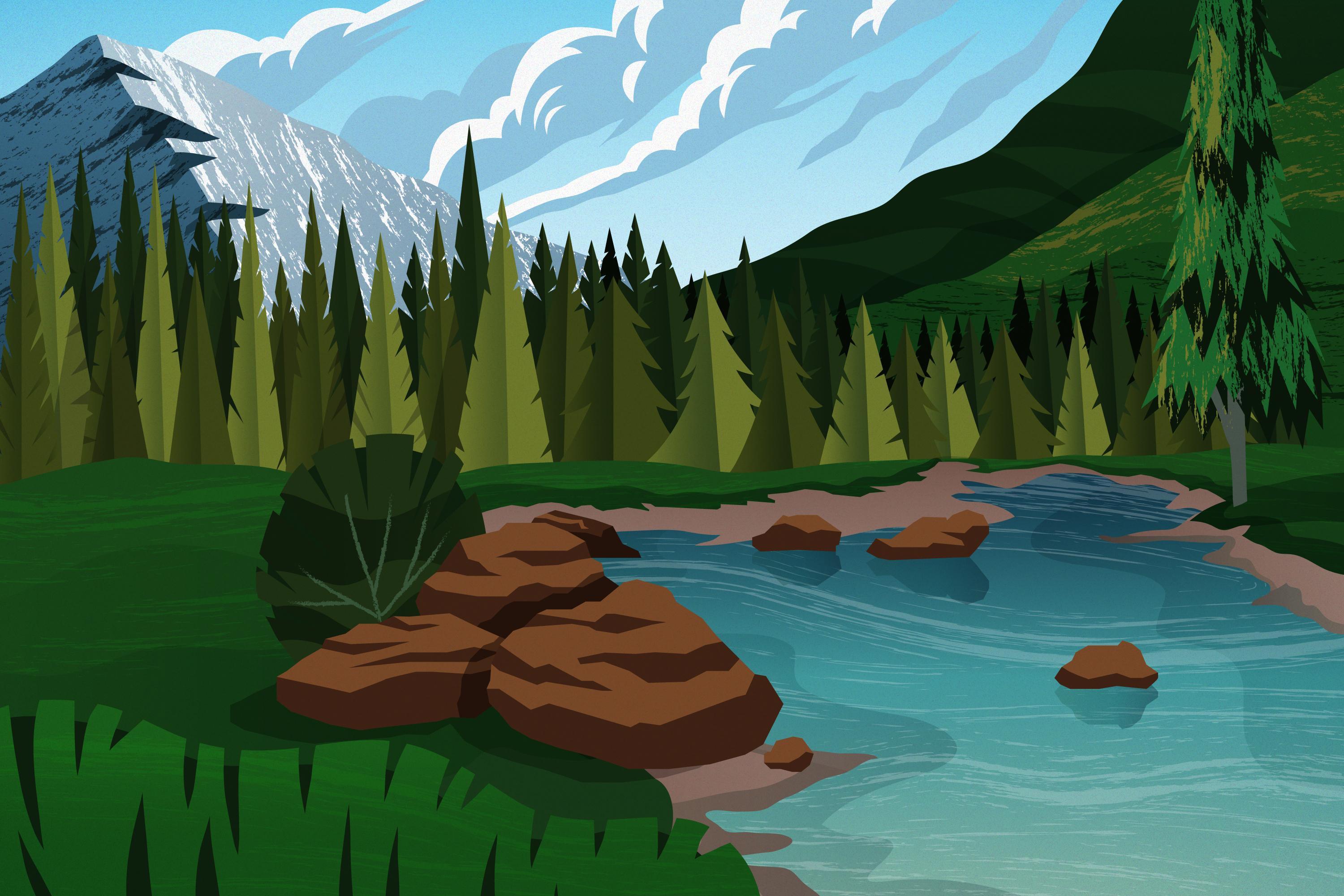 Em hãy viết một bức thư cho một người bạn để giới thiệu về một nét văn hóa tiêu biểu của vùng Duyên hải miền Trung.
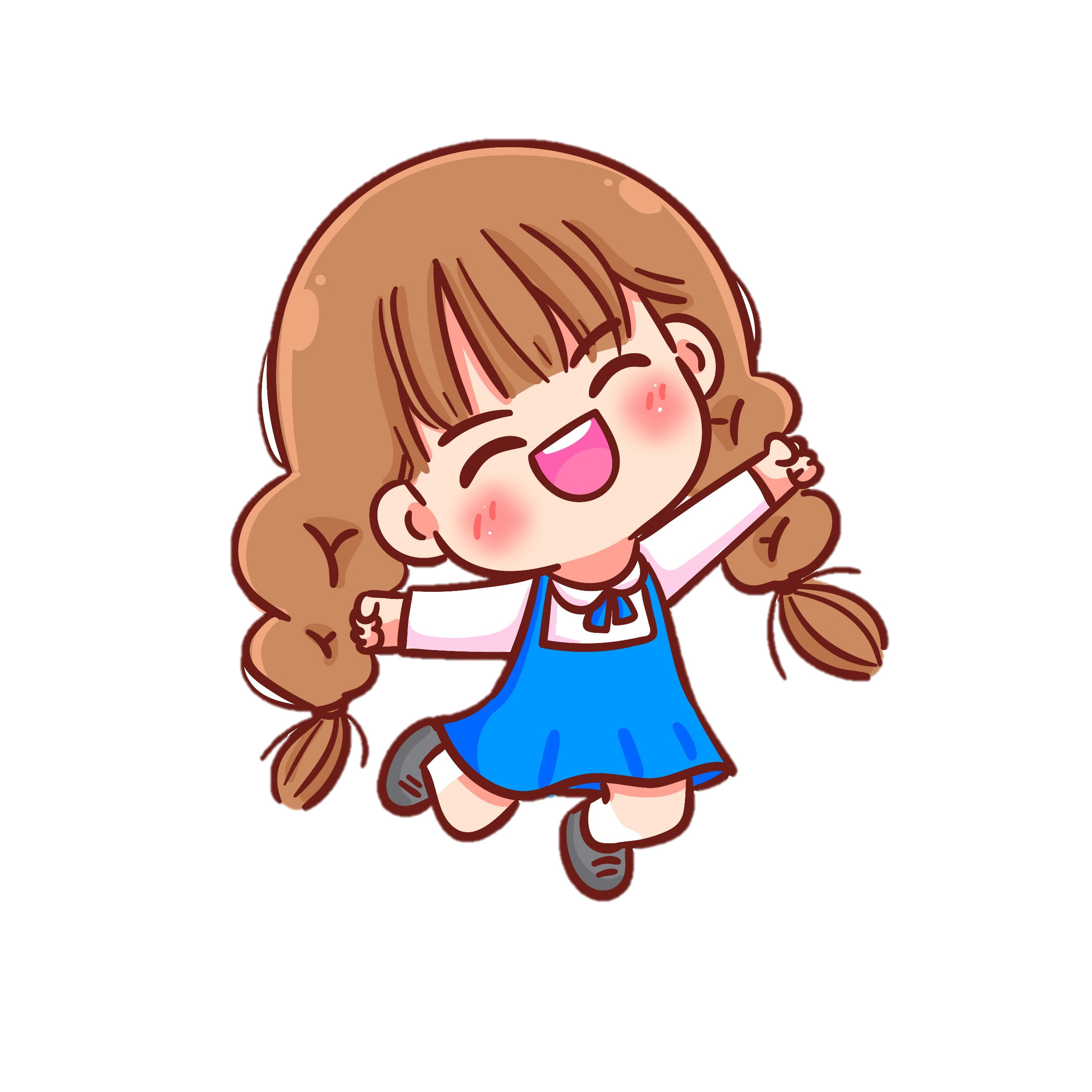 Vận dụng
Vận dụng
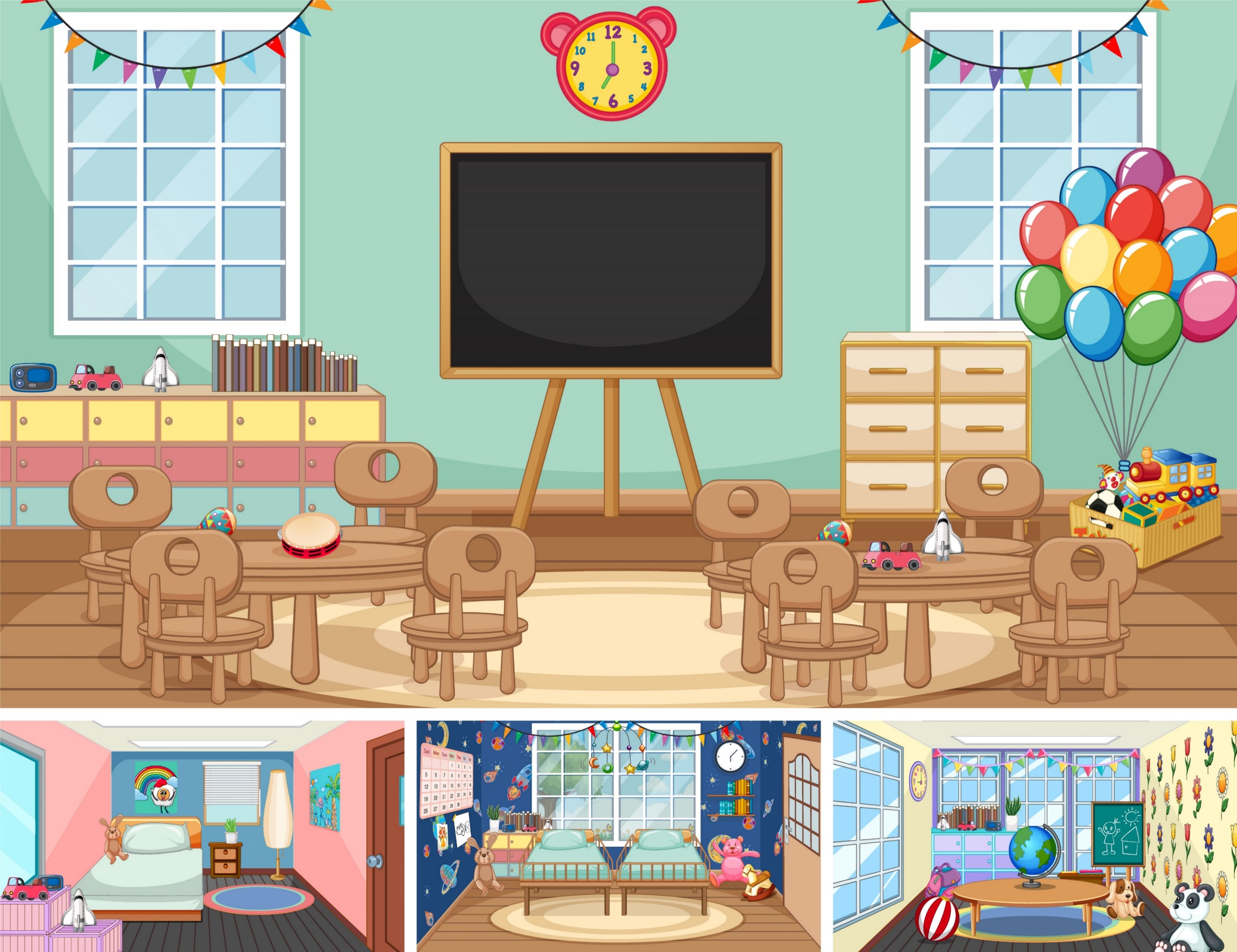 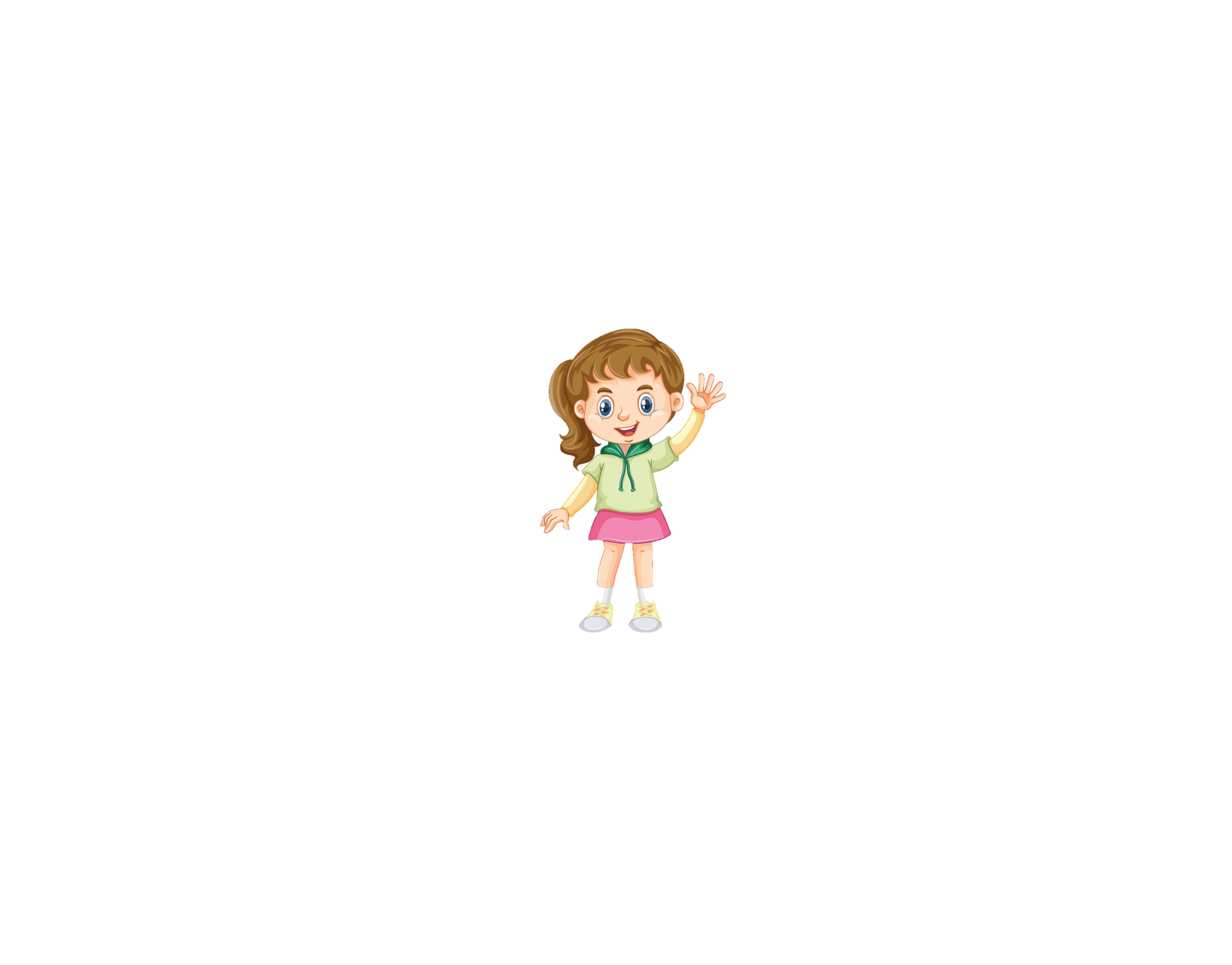 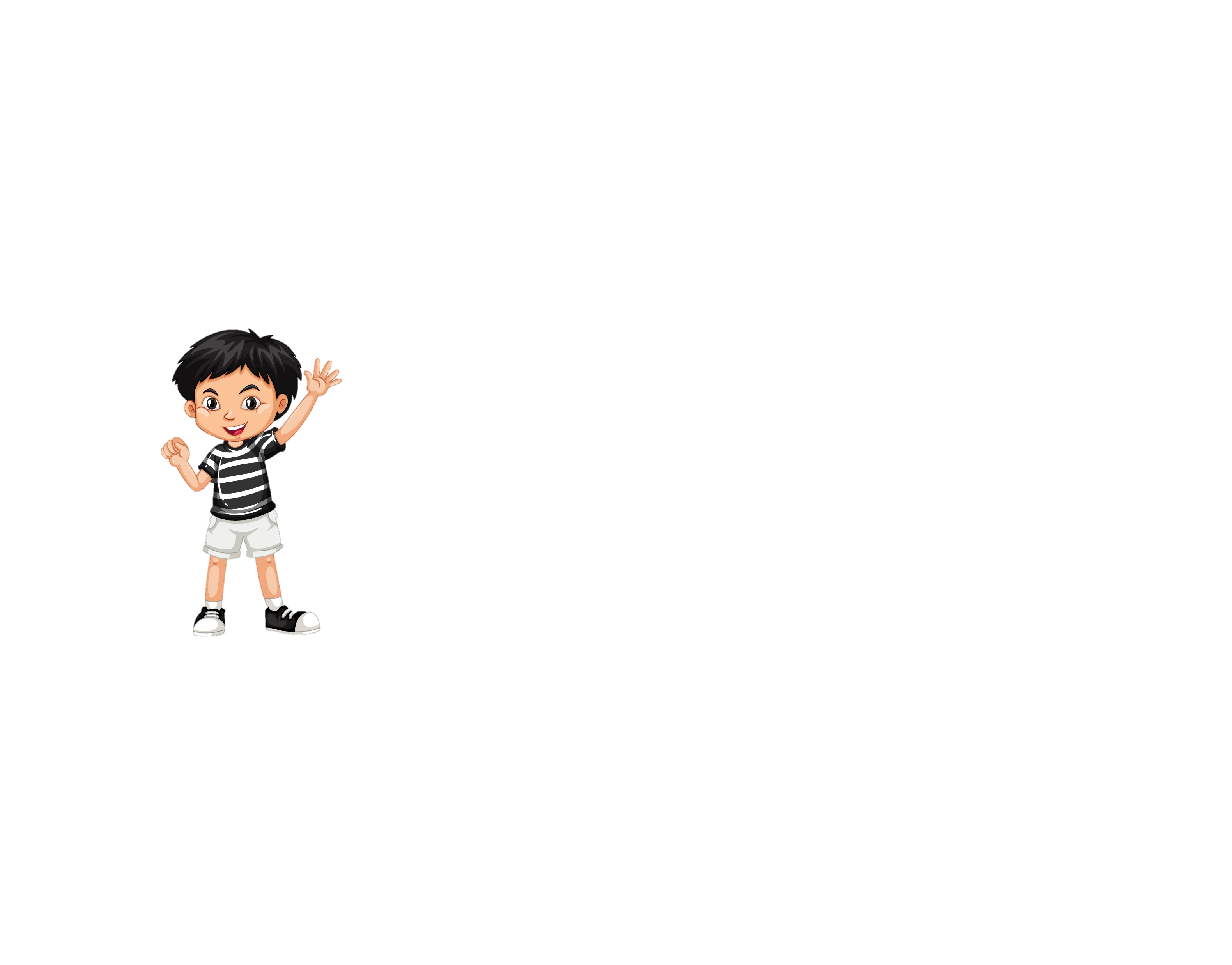 Trình bày trước lớp
Trình bày trước lớp
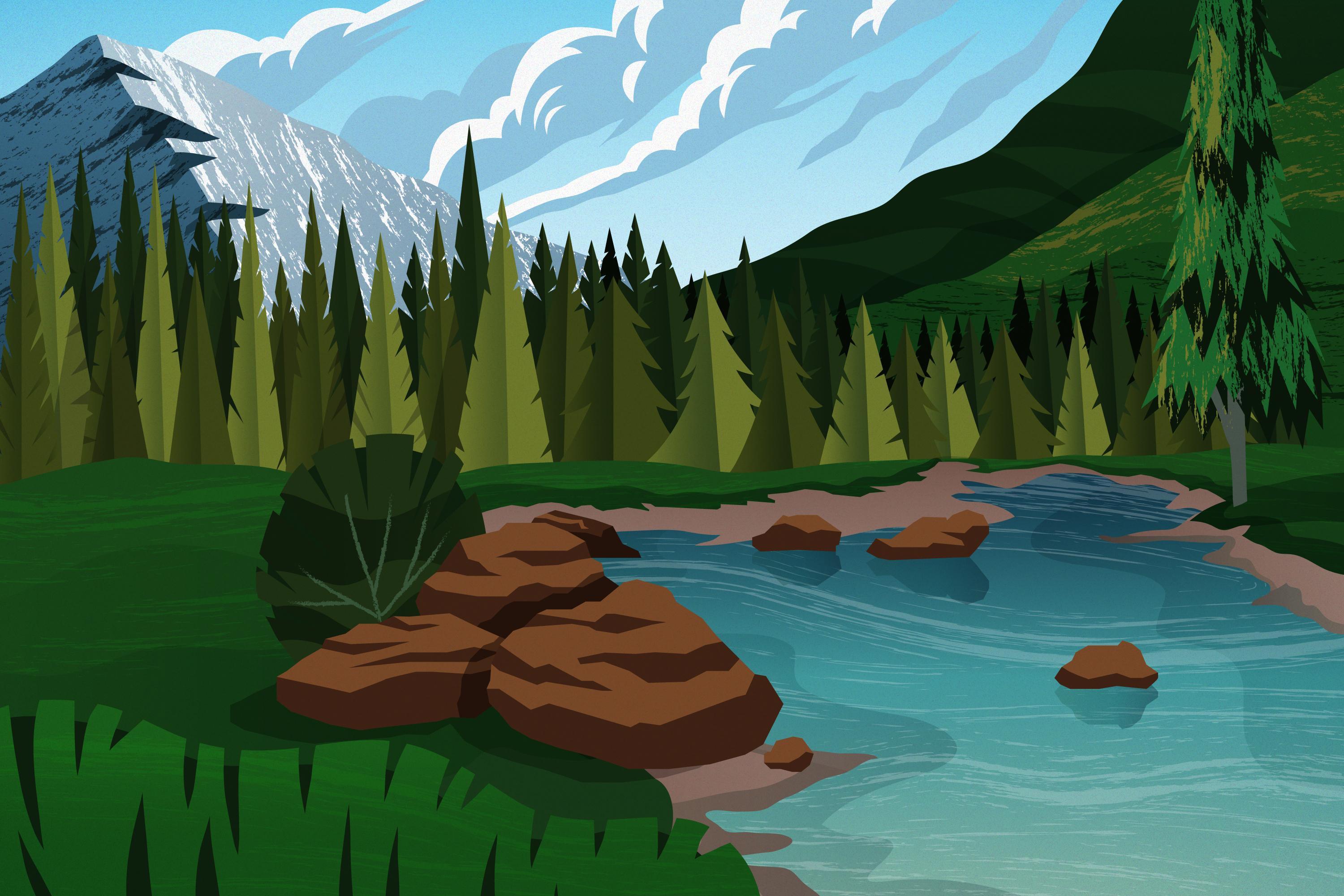 Mai thân mến!
Lâu rồi không gặp, bạn vẫn khỏe chứ. Hôm nay mình được đi du lịch ở một tỉnh miền Trung mình viết thư này để kể cho bạn nghe những điều đặc sắc mình đã được chứng kiến ở lễ hội.
Lễ hội này tên là lễ hội Cầu Ngư. Lễ hội này thường được tổ chức từ 12 tháng Giêng đến tháng 6 âm lịch hằng năm, tùy thuộc vào mỗi địa phương. Lễ hội này phần lễ quan trọng nhất là nghi thức cúng cá Ông hay còn gọi là cá voi. Còn phần hội chủ yếu là các trò chơi dân gian đặc trưng của các cư dân vùng biển như đua thuyền, lắc thúng, bơi lội, đan lưới, kéo co,…
Nếu có dịp bạn hãy cùng đến miền Trung để tham dự lễ hội này nhé! Mình tin rằng bạn sẽ rất ấn tượng với lễ hội này.
									Bạn của Mai
									Quỳnh Thư
Vận dụng
Vận dụng
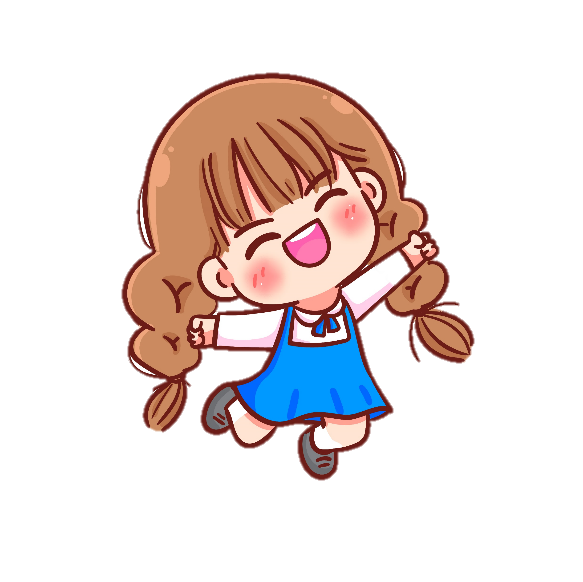 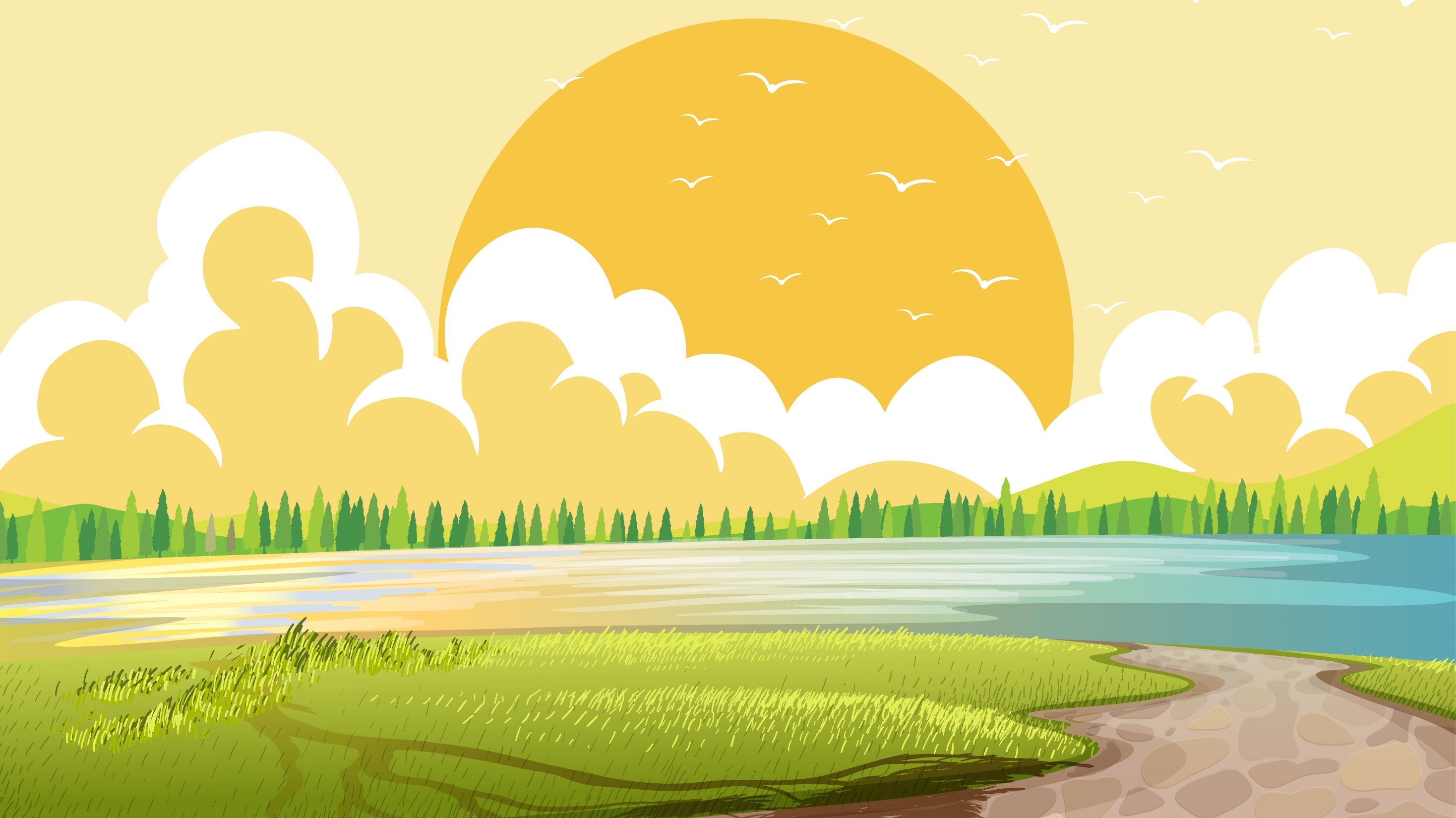 Lễ hội nào ở miền Trung được tổ chức vào ngày 22 tháng 8 âm lịch?
c
d
a
b
Lễ hội Ka-tê
Lễ hội Lam Kinh
Lễ hội Cầu Ngư
Lễ hội Gầu Tào
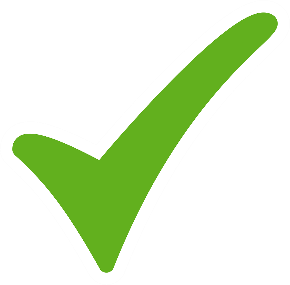 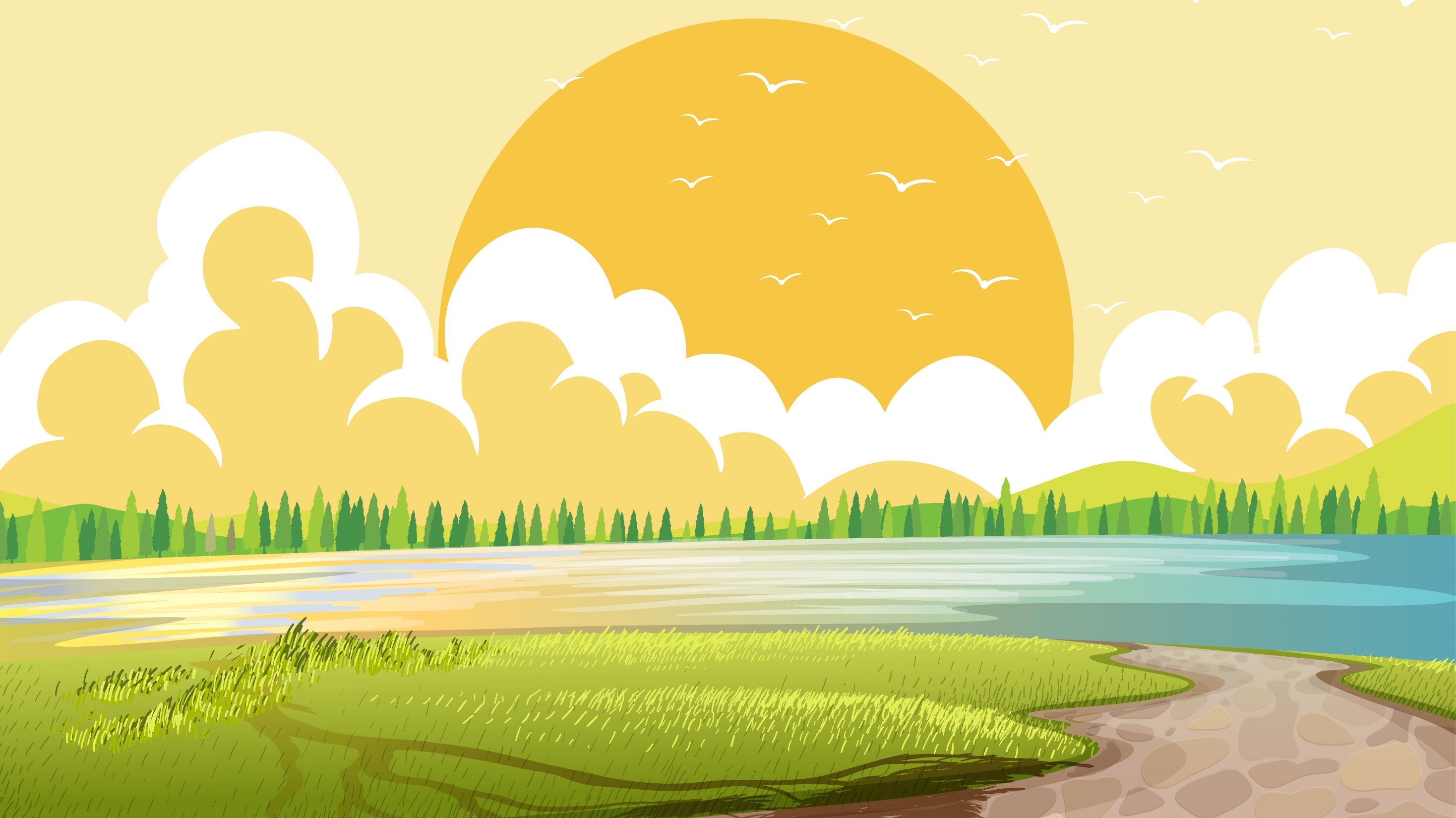 Lễ hội nào ở vùng duyên hải miền Trung thường được tổ chức từ 12 tháng Giêng đến tháng 6 âm lịch hằng năm?
a
b
c
d
Lễ hội Cầu Ngư
Lễ hội Ka-tê
Lễ hội Lam Kinh
Lễ hội Lồng Tồng
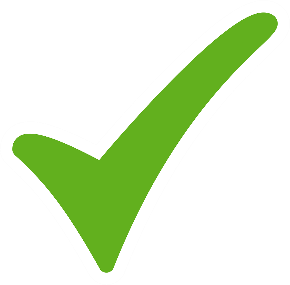 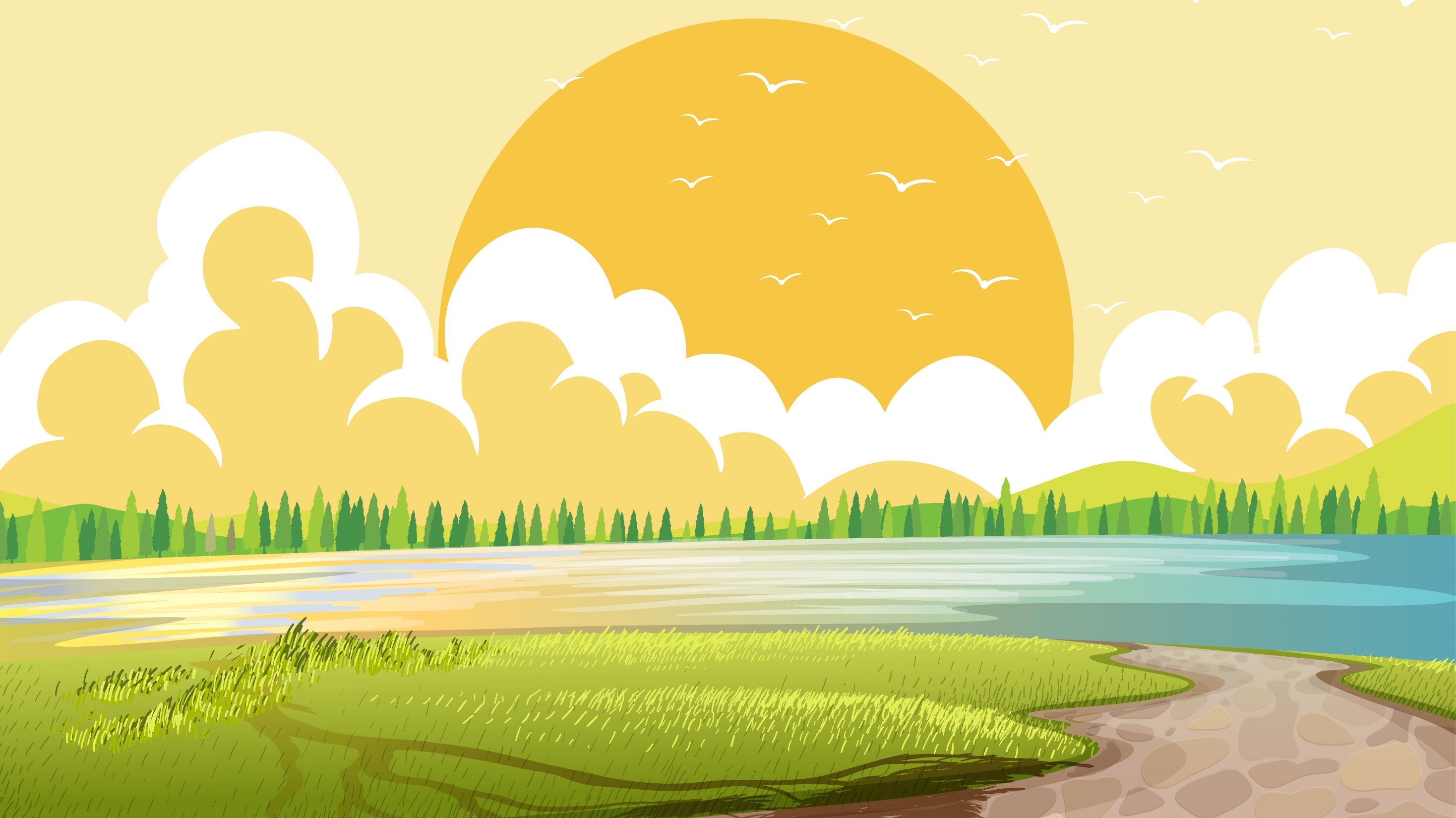 Lễ hội Ka-tê được tổ chức vào ngày nào?
d
c
a
b
Tháng 9 hằng năm theo lịch Chăm
Tháng 7 hằng năm theo lịch Chăm
Tháng 6 hằng nămtheo lịch Chăm
Tháng 8 hằng nămtheo lịch Chăm
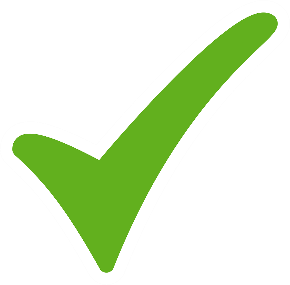 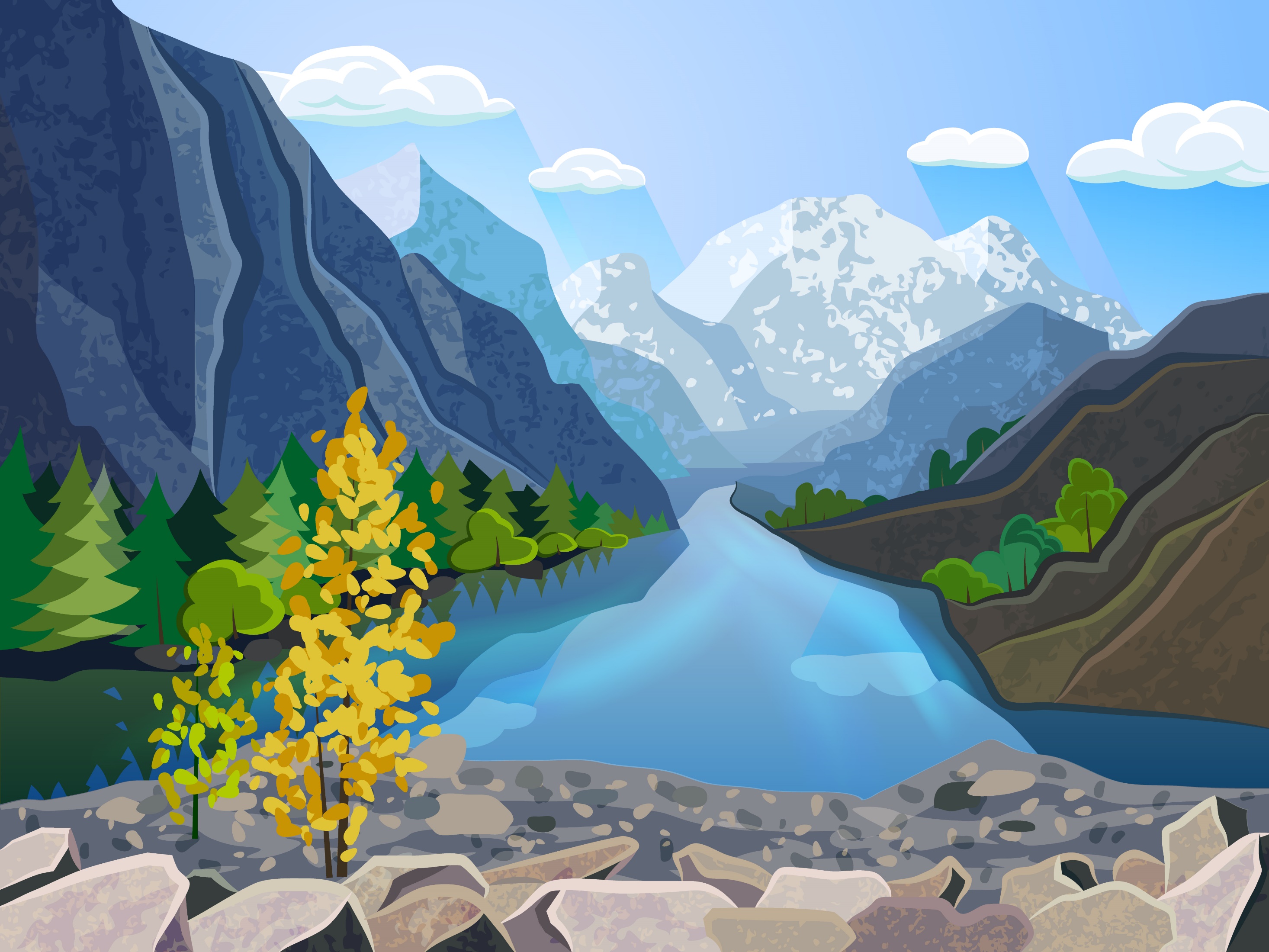 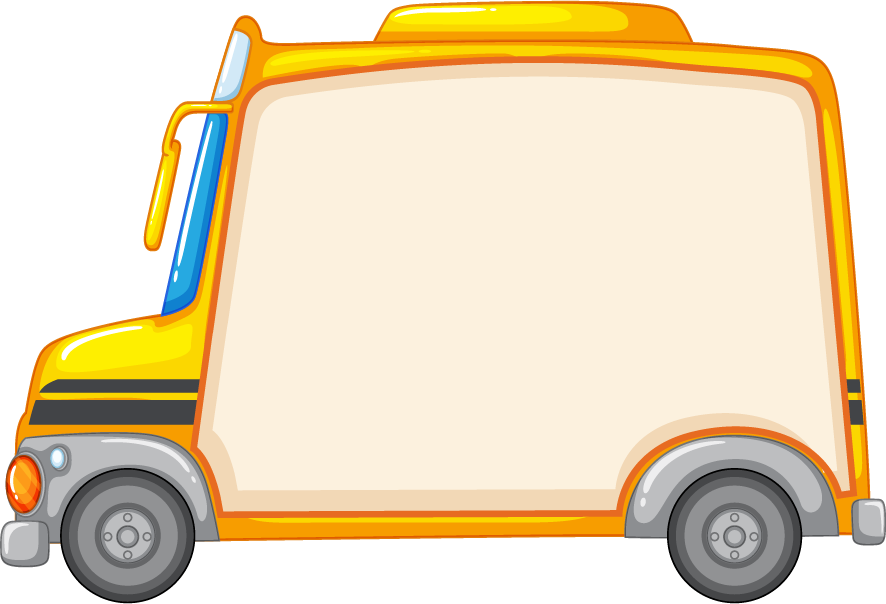 Tạm biệt,


hẹn gặp lại